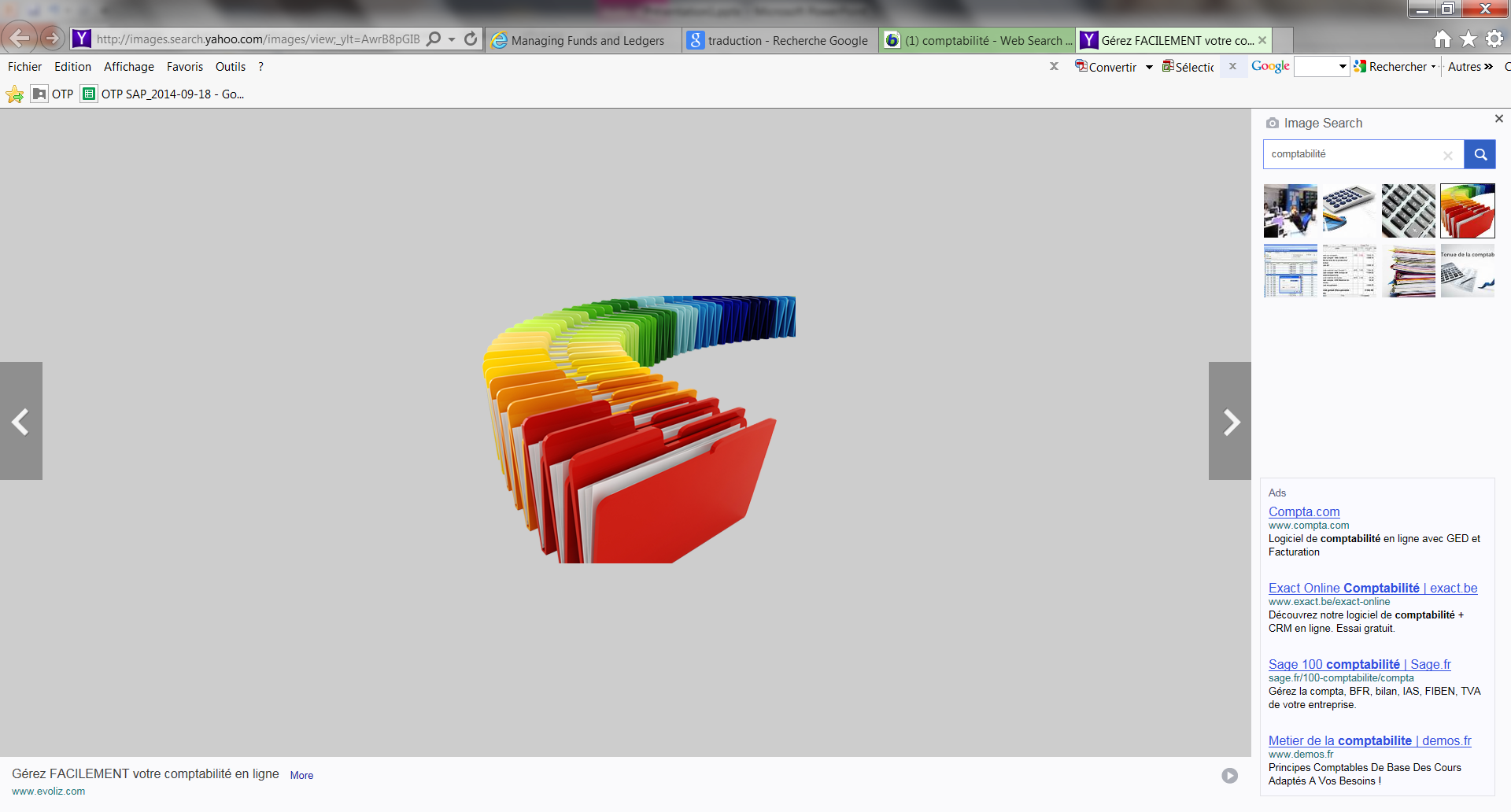 Infrastructure(2b)  Funds and Ledgers
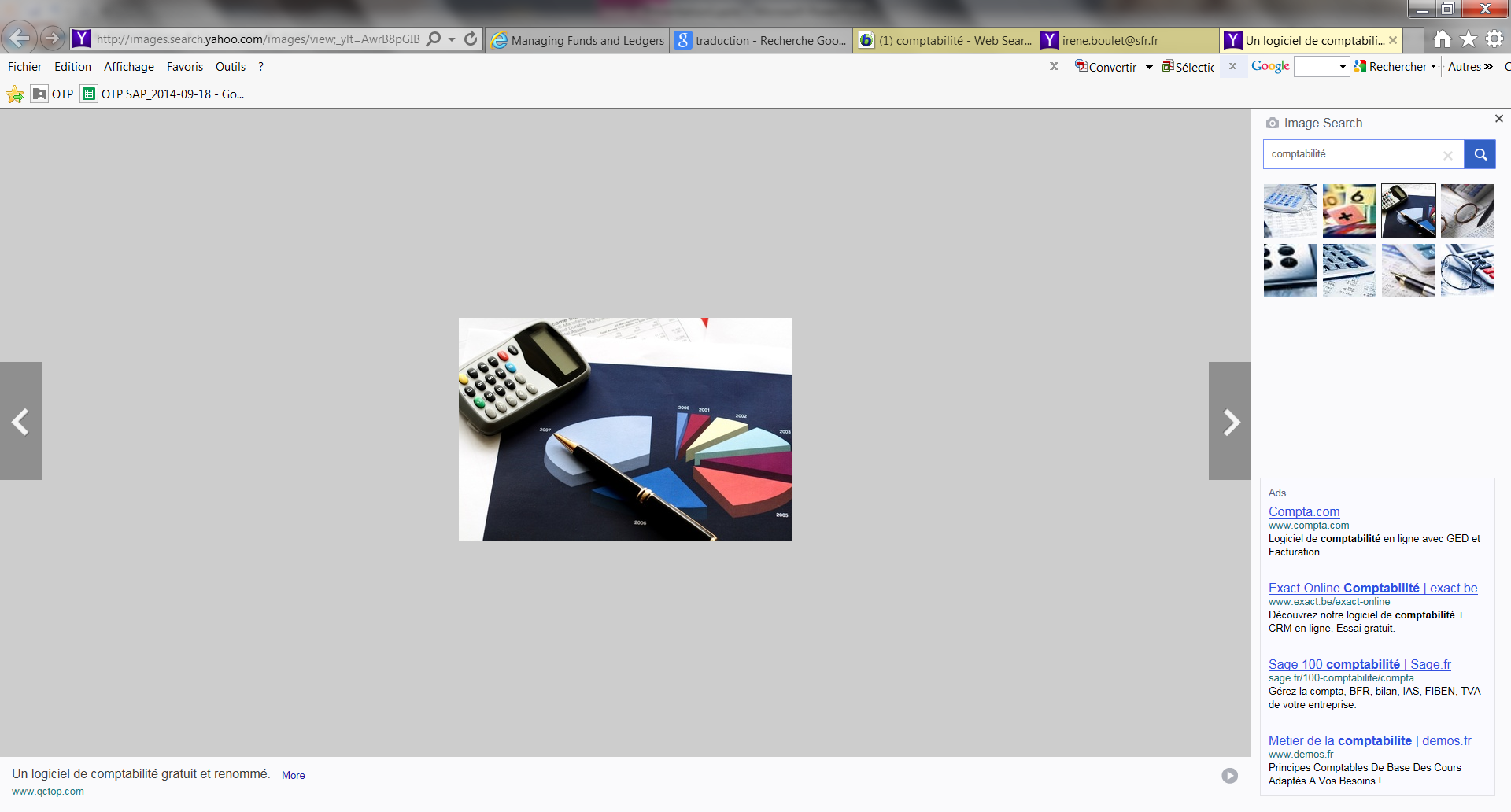 Version du 4 novembre 2015
Contenu
Informations générales
Naviguer dans la base de données
Ajouter un « Ledger » ou un « Fund »
Modifier un « Ledger » ou un « Fund »
Activer/désactiver 
Gérer les transactions
Transfert de fonds
Supprimer un « Ledger » ou un « Fund »
Alma @ ULg - Acquisitions - (2b) Funds & Ledgers
2
Contenu
Informations générales
Naviguer dans la base de données
Ajouter un « Ledger » ou un « Fund »
Modifier un « Ledger » ou un « Fund »
Activer/désactiver 
Gérer les transactions
Transfert de fonds
Supprimer un « Ledger » ou un « Fund »
Alma @ ULg - Acquisitions - (2b) Funds & Ledgers
3
Informations générales
« Grand livre des comptes »
Pour qui ?
Les secrétaires exécutives (Concordance des infos avec SAP)
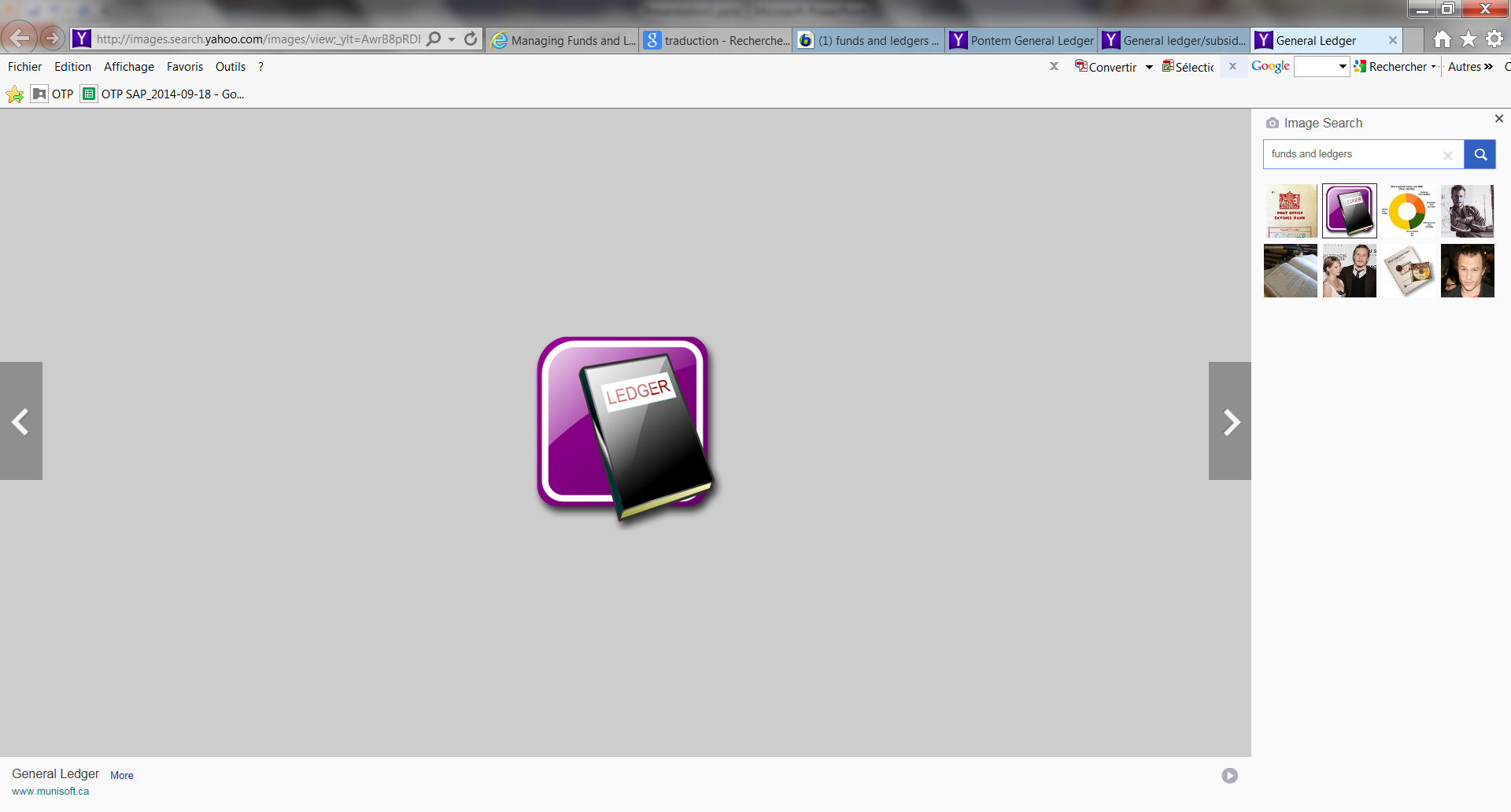 Alma @ ULg - Acquisitions - (2b) Funds & Ledgers
Rôles nécessaires ?
->  Fund Manager 
->  Ledger Manager
FONDS
     =
  OTP
4
Informations générales
Ledger : Ensemble de fonds pour une période fiscale et une devise déterminées.
Fund : Fonds / OTP (SAP)
-> Allocated fund  (AF): Fonds utilisé pour les bons de commande et factures
-> Summary fund (SF): Un fonds qui n’est pas utilisé pour la commande et la facturation, mais qui fournit des rapports de synthèse sur les fonds subordonnés (AF). A partir de ce fonds, nous pouvons ajouter d'autres fonds.
Alma @ ULg - Acquisitions - (2b) Funds & Ledgers
SUMMARY FUND
Rapport
AF
…
AF
BC / Factures :
AF
AF
5
Informations générales
Available balance : Le disponible pour l’utilisation d’un fonds alloué. 
    [Le solde disponible] = [Approvisionnement] - [dépenses] - [charges] 

Cash balance : L'argent qui est actuellement dans la caisse/livre.  
   [Le solde de trésorerie ] = [Approvisionnement] - [dépenses] 

Encumbered Balance : Les charges actuelles
Expenditure Balance : Les dépenses réalisées

Transaction : Activité financière qui influence la balance du fonds
      une allocation, une charge, un transfert (+ ou -) ou une dépense
Alma @ ULg - Acquisitions - (2b) Funds & Ledgers
6
Informations générales
Où ?
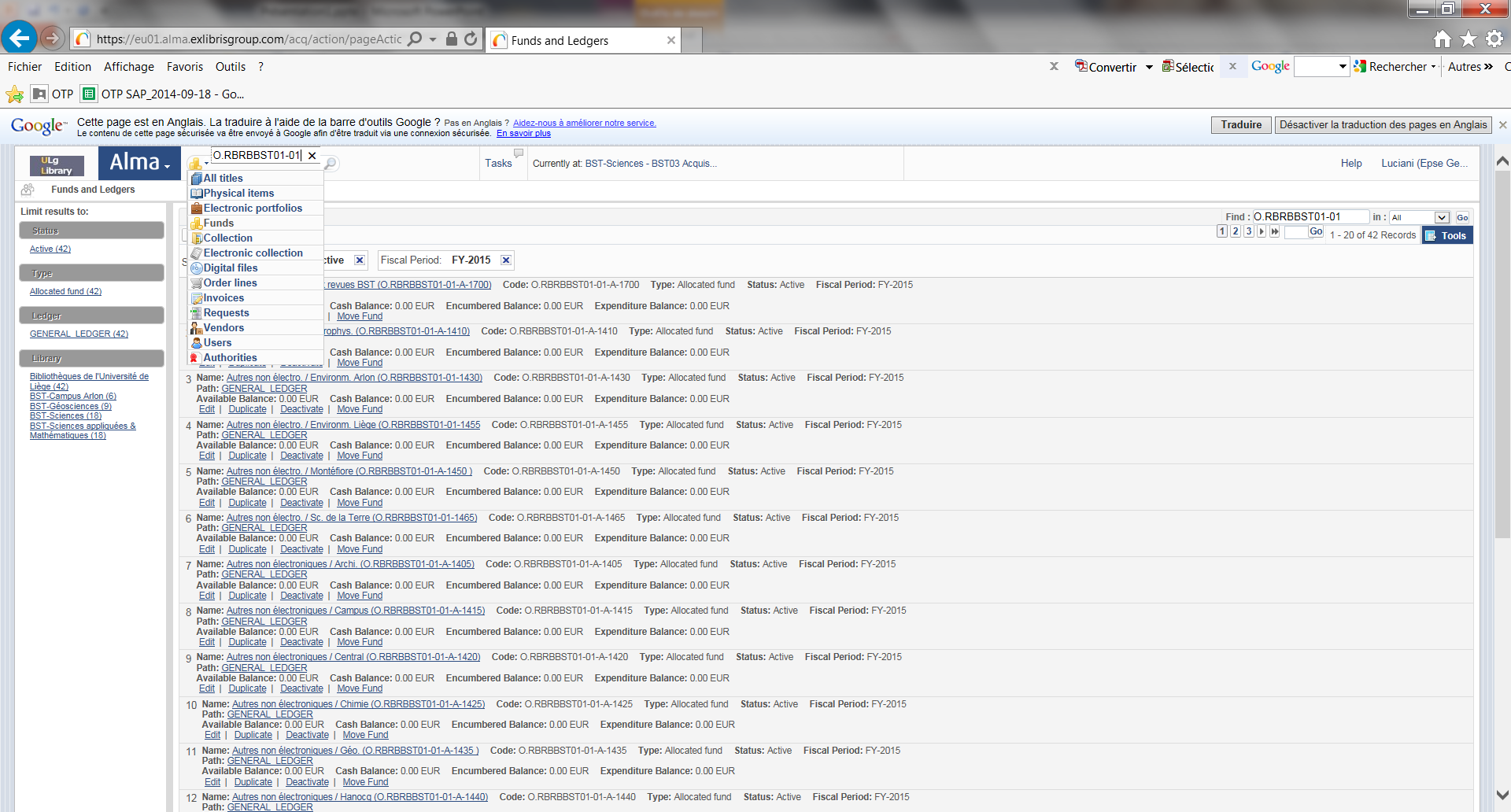 Alma @ ULg - Acquisitions - (2b) Funds & Ledgers
7
Informations générales
7 LEDGERS / Grands Livres
-Période fiscale activée pour 2015
-Le calendrier est activé
-La devise est l’euro
Alma @ ULg - Acquisitions - (2b) Funds & Ledgers
Bibliothèque ALPHA
Bibliothèque Graulich
Bibliothèque des Sciences agronomiques
Bibliothèque des Sciences de la Vie
Bibliothèque des Sciences et Techniques
Direction Générale des Bibliothèques
CHU
8
[Speaker Notes: Par facilité et cohérence avec ce que l’on trouve actuellement dans SAP, les ledgers ont été établis sur base de la structure du Réseau (1 DG + 5 bibliothèques) + 1 ledger pour accueillir des OTP CHU.

Le nombre de ledgers n’est pas particulièrement destiné à croître (sauf avec les années fiscales). 


************************


Remarque : Jusqu’à nouvel ordre, aucun nouveau ledger ne doit être créé dans Alma sans concertation préalable avec la TF Acquisitions.]
Informations générales
Les  ledgers activés en 2015 :
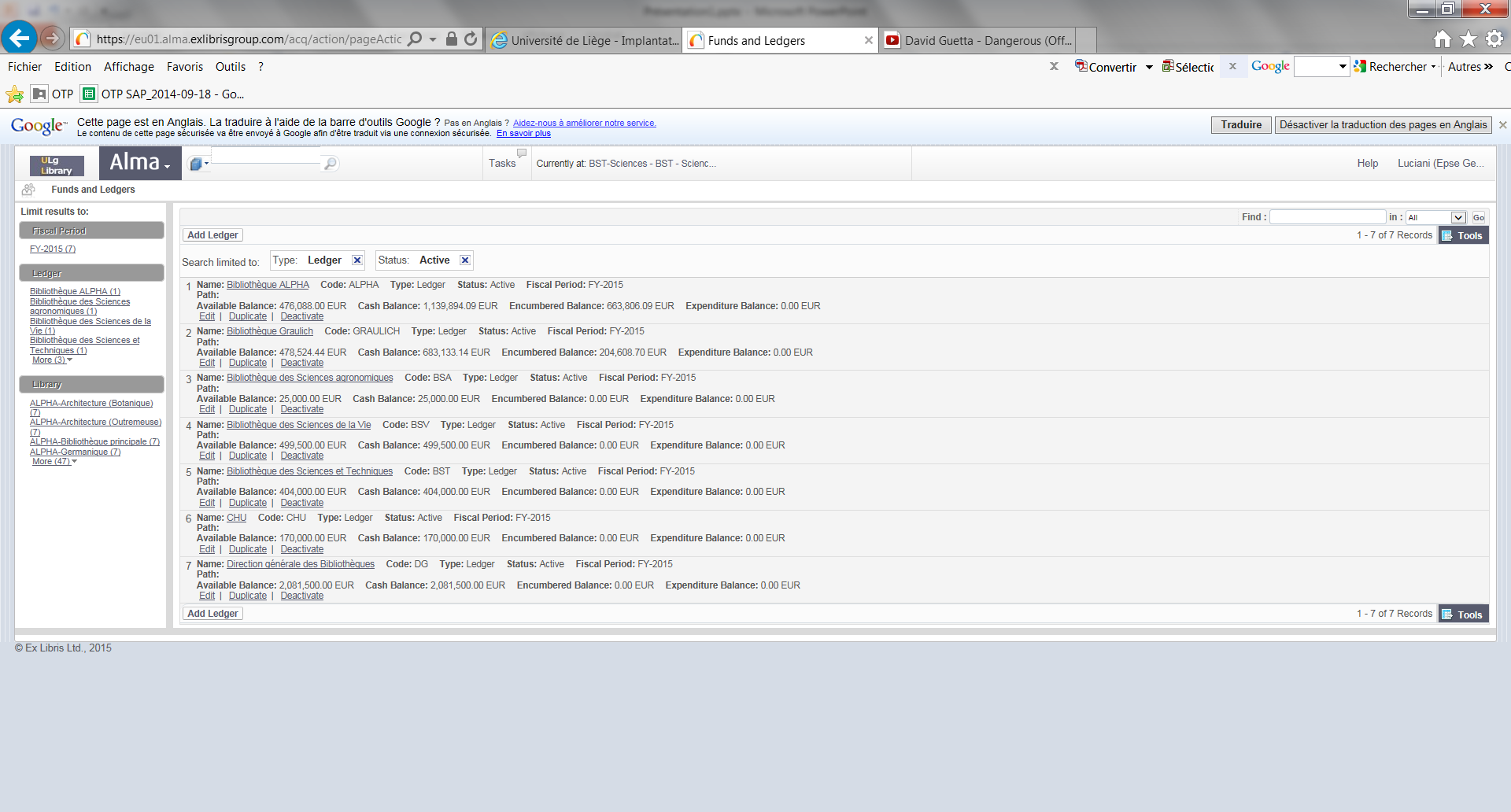 Alma @ ULg - Acquisitions - (2b) Funds & Ledgers
9
[Speaker Notes: Pour chaque ledger, on retrouve les informations suivantes :

Name : Nom du ledger
Code : Abréviation du nom du ledger
Status : Active / Inactive / Draft

Available balance : le disponible 
Cash balance : le solde de trésorerie
Encumbered balance : les charges 
Expenditure balance : les dépenses réalisées.]
Informations générales
7 Ledgers
Alma @ ULg - Acquisitions - (2b) Funds & Ledgers
145 FONDS ACTIVES (OTP de type « O », « P », « R », et « D »)
Il y a autant de fonds activés dans ALMA que d’OTP (SAP) utilisés à des fins d’acquisitions documentaires :
-Périodiques
-Ouvrages
-Autres non électroniques (ex. Cartes géologiques, CD, DVD…)
-Bases de données
-Accès électroniques aux revues
-Autres électroniques (ex. eBooks)
10
[Speaker Notes: Remarque : un Funds actif dans Alma n’est utilisable dans le workflow des acquisitions que si des montants lui ont été alloués.]
Contenu
Informations générales
Naviguer dans la base de données
Ajouter un « Ledger » ou un « Fund »
Modifier un « Ledger » ou un « Fund »
Activer/désactiver 
Gérer les transactions
Transfert de fonds
Supprimer un « Ledger » ou un « Fund »
Alma @ ULg - Acquisitions - (2b) Funds & Ledgers
11
Naviguer dans la base de données
Rechercher un fonds ou un ledger avec le « FIND » :
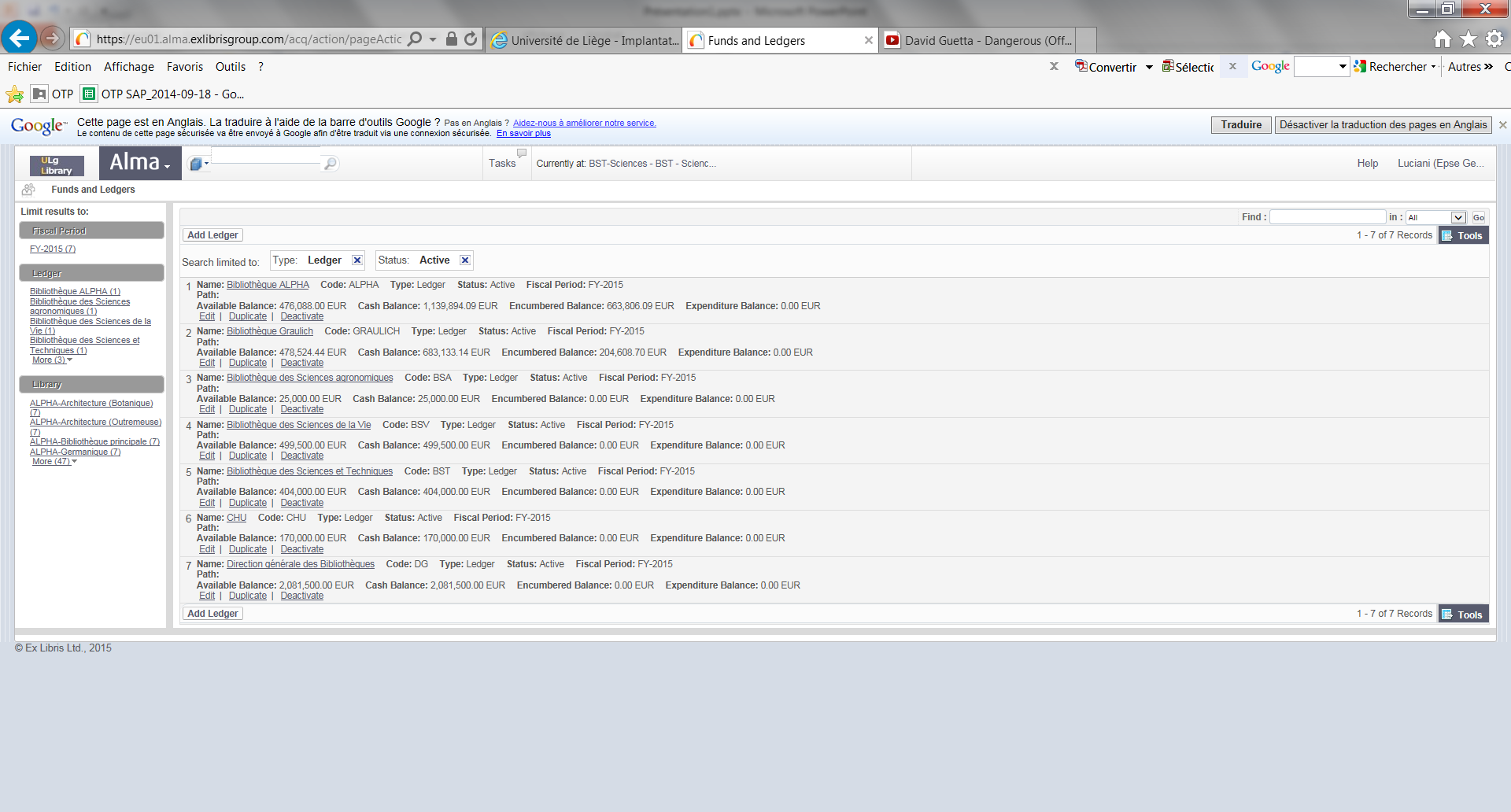 ou
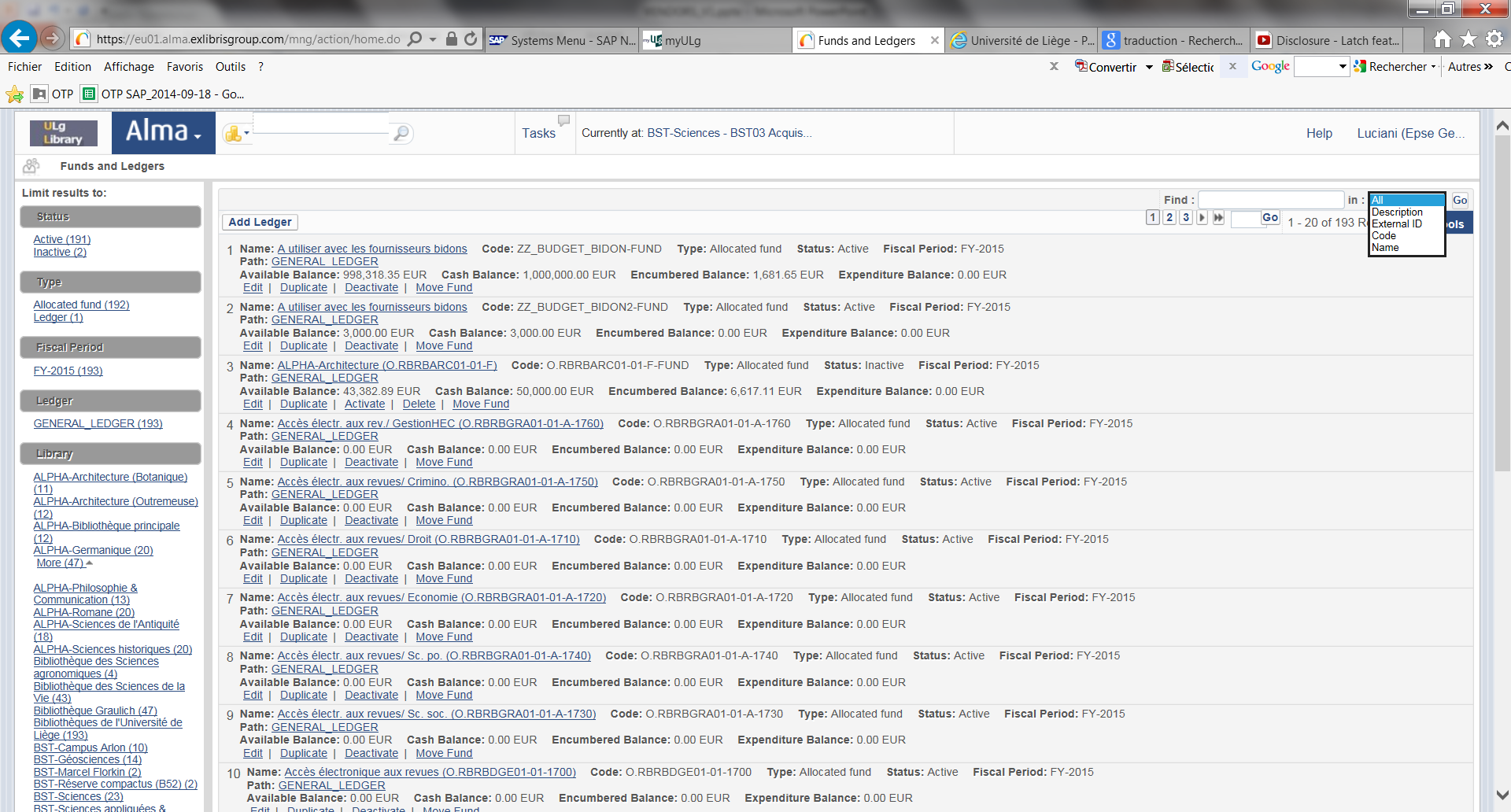 Alma @ ULg - Acquisitions - (2b) Funds & Ledgers
12
Possibilité de filtrer grâce aux différentes facettes
[Speaker Notes: Filtres possibles sur : 
Status – Le statut du fonds ou du ledger : Active, Inactive, or Draft
Type – Le type de fonds ou ledger :  Allocated fund, Ledger, or Summary fund
Fiscal Period – La période fiscale du fonds ou du ledger
Ledger – Le nom du ledger
Library – La bibliothèque pour laquelle le fonds est activé

Avec la fonction FIND, introduisez directement l’OTP (fonds) recherché ou une partie (O.RBRBBST01-01-A-12*) pour vous retrouver dans la page Funds.]
Naviguer dans la base de données
Alma @ ULg - Acquisitions - (2b) Funds & Ledgers
13
[Speaker Notes: Possibilité de filtrer et d’affiner notre recherche grâce aux différentes facettes.

Path = Dans quel Ledger et Summary fund, le fonds se trouve : Ledger (Bibliothèque des Sciences et Techniques) Summary fund (BST – Ouvrages)]
Contenu
Informations générales
Naviguer dans la base de données
Ajouter un « Ledger » ou un « Fund »
Modifier un « Ledger » ou un « Fund »
Activer/désactiver 
Gérer les transactions
Transfert de fonds
Supprimer un « Ledger » ou un « Fund »
Alma @ ULg - Acquisitions - (2b) Funds & Ledgers
14
Ajouter un « Ledger » ou un « Fund »1. Ledger
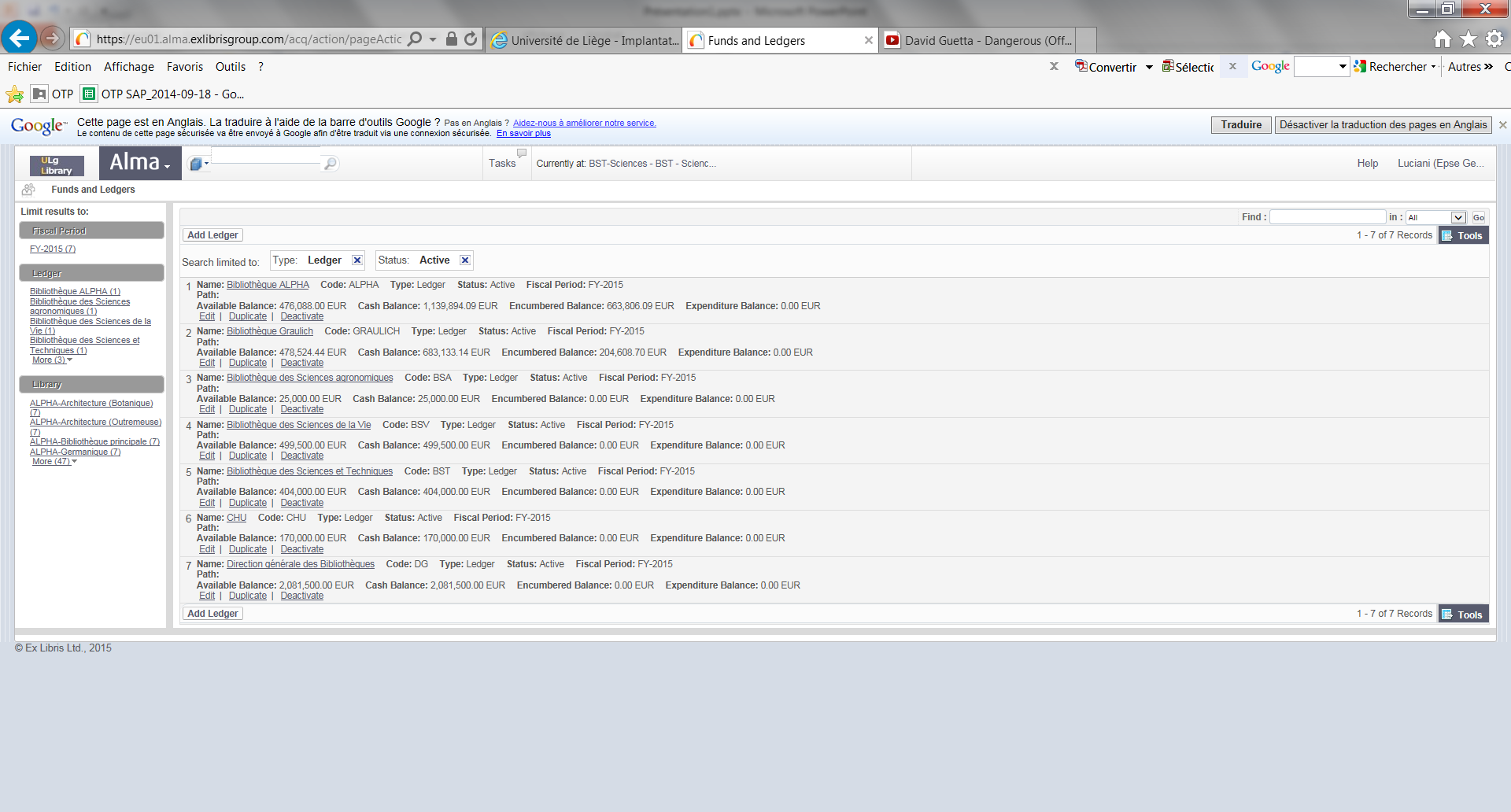 1
Alma @ ULg - Acquisitions - (2b) Funds & Ledgers
2
15
[Speaker Notes: 1-Bouton « Add Ledger » ou cliquer sur le « Ledger » et dupliquer « Duplicate » ensuite modifier « Edit ».

2-En utilisant la fonction « Duplicate », seul la première page résumé (summary) est dupliquée. 


************************


Attention : Le nombre de ledgers n’est pas particulièrement destiné à croître (sauf avec les années fiscales). 

Remarque : Jusqu’à nouvel ordre, aucun nouveau ledger ne doit être créé dans Alma sans concertation préalable avec la TF Acquisitions.]
Ajouter un « Ledger » ou un « Fund »1. Ledger
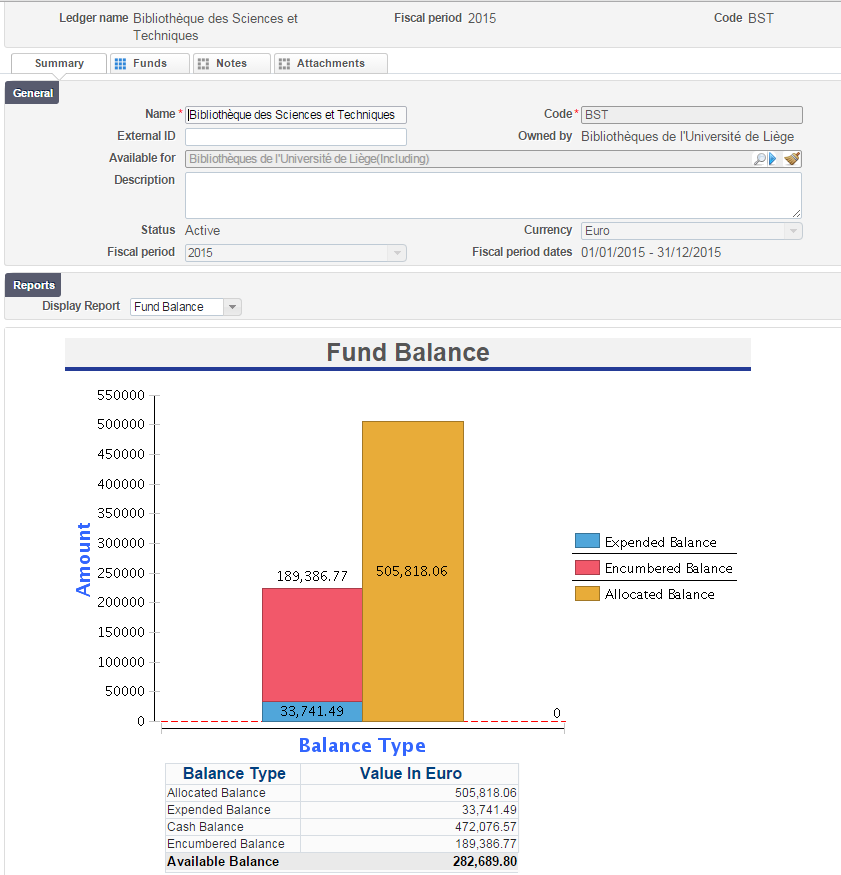 Alma @ ULg - Acquisitions - (2b) Funds & Ledgers
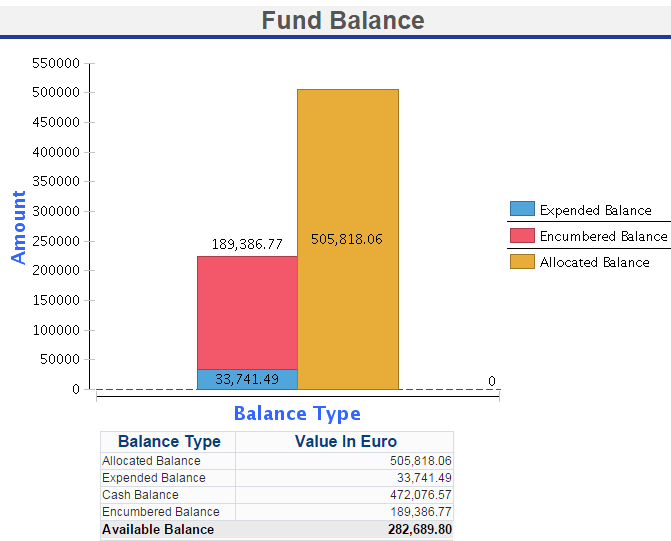 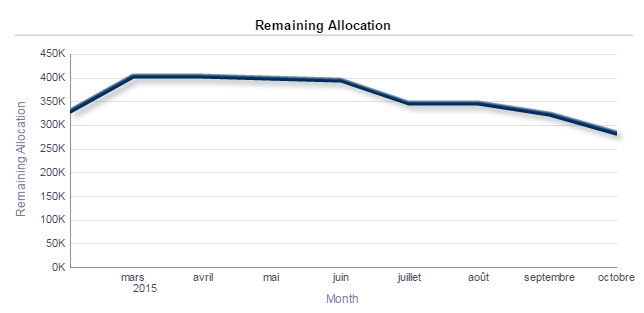 16
[Speaker Notes: Dans l’onglet « Summary » :
Nom et code : Champs obligatoires 
« Available for » :  Bibliothèques concernées par ce ledger à cocher. 
« Status » : 
Active : Opérationnel
Inactive : Non opérationnel 
Draft : configuré mais non encore opérationnel 

« Currency » : Devise à sélectionner
« Fiscal period » et « Fiscal period dates » : Exercice auquel se rapporte ce Ledger.

Dans la partie « Reports », sélectionnez le type d’affichage que vous souhaitez :
« Fund balance » 
Ou « Fund Burn Drown » qui affiche le rapport configuré par Alma Analytics.]
Ajouter un « Ledger » ou un « Fund »1. Ledger
Alma @ ULg - Acquisitions - (2b) Funds & Ledgers
17
[Speaker Notes: Available  for : Cocher les bibliothèques concernées par ce ledger.]
Ajouter un « Ledger » ou un « Fund »1. Ledger
Configuration des règles d’utilisation d’un ledger.
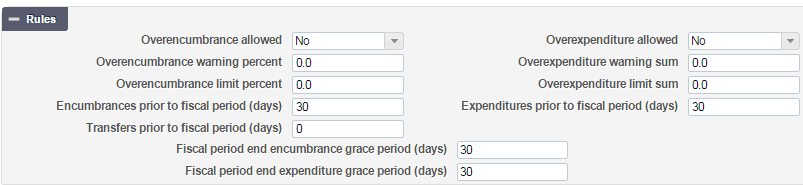 Alma @ ULg - Acquisitions - (2b) Funds & Ledgers
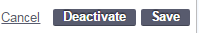 ARF 2015 : Pour le 20 janvier, l’enregistrement des factures d’achats, et des notes de débours doit être clôturé.
18
[Speaker Notes: Rules :

Overencumbrance allowed : Indique si les fonds associés autorisent un surplus de charges (BC engagés) par rapport au solde de trésorerie (Cash balance)
3 possibilités :
- No : Non
- Yes : Alma vérifie la limite spécifiée dans le fonds. (Si rien est spécifié, la limite est de 0€, c’est à dire que le Yes fonctionnera comme un No.)
- No Limits : Les charges sont autorisées sans limite, aucun contrôle sur le fonds ne sera effectué.

Overencumbrance warning percent : Indique le pourcentage de charges supplémentaires autorisées avant avertissement.

Overencumbrance limit percent : Indique le pourcentage maximum de charges supplémentaires autorisées avant que le système ne bloque les commandes.

Encumbrances prior to fiscal period (days) : Indique le nombre de jours autorisés pour encoder des bons de commande après le dernier jour de la période fiscale déterminée par le ledger.

Fiscal period end expenditure grace period (days) : Indique le nombre de jours autorisés pour encoder des factures d’achat après le dernier jour de la période fiscale déterminée par le ledger.

Overexpenditure allowed : Indique si les fonds associés peuvent avoir un dépassement budgétaire. (Non, oui, sans limite)

Overexpenditure warning sum : Le montant excédentaire à partir duquel le système nous avertira.

Overexpenditure limit sum : Le montant excédentaire autorisé avant que le système ne bloque de nouvelles factures.

Expenditures prior to fiscal period (days) : Indique le nombre de jours autorisés pour encoder des factures d’achat avant la date de début de la période fiscale déterminée par le ledger.


************************
Dans l’exemple repris ci-dessus, nous pourrons créer des PO Lines et bons de commandes jusqu’au 30 janvier 2016.
Nous pourrons également encoder des factures dans cette période.
Effectivement l’ARF accepte que les secrétaires exécutifs encodent des bons des commande relatifs à des régularisations de l’année 2015 jusqu’au 20 janvier.
L’ARF validera également les factures d’achat reçues jusqu’à cette date. Une période de 10 jours afin de faire concorder ALMA avec SAP a été ajoutée.

Toutefois, ce ledger n’acceptera pas de dépassement de budget. Comme dans SAP, l’opération ne pourra être validée.

ATTENTION : 
Des modifications ne sont pas nécessairement exclues, mais en cas de changements :
ceux-ci ne peuvent avoir lieu sans concertation préalable avec la TF Acquisitions ;
une analyse préalable des conséquences et risques doit être menée ;
les changements ne peuvent être réalisés que dans les ledgers dont vous avez la responsabilité.]
Ajouter un « Ledger » ou un « Fund »2. Fund
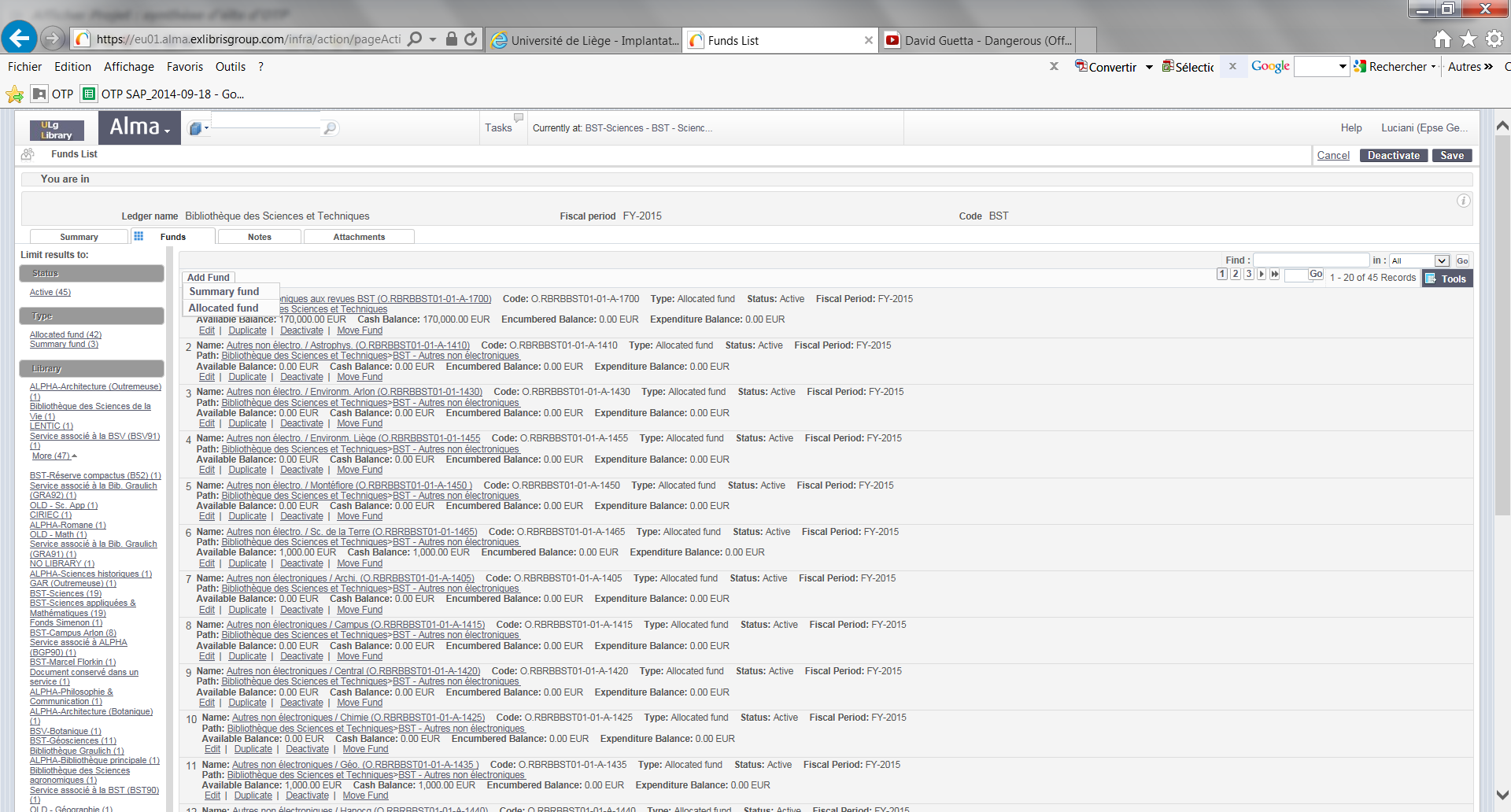 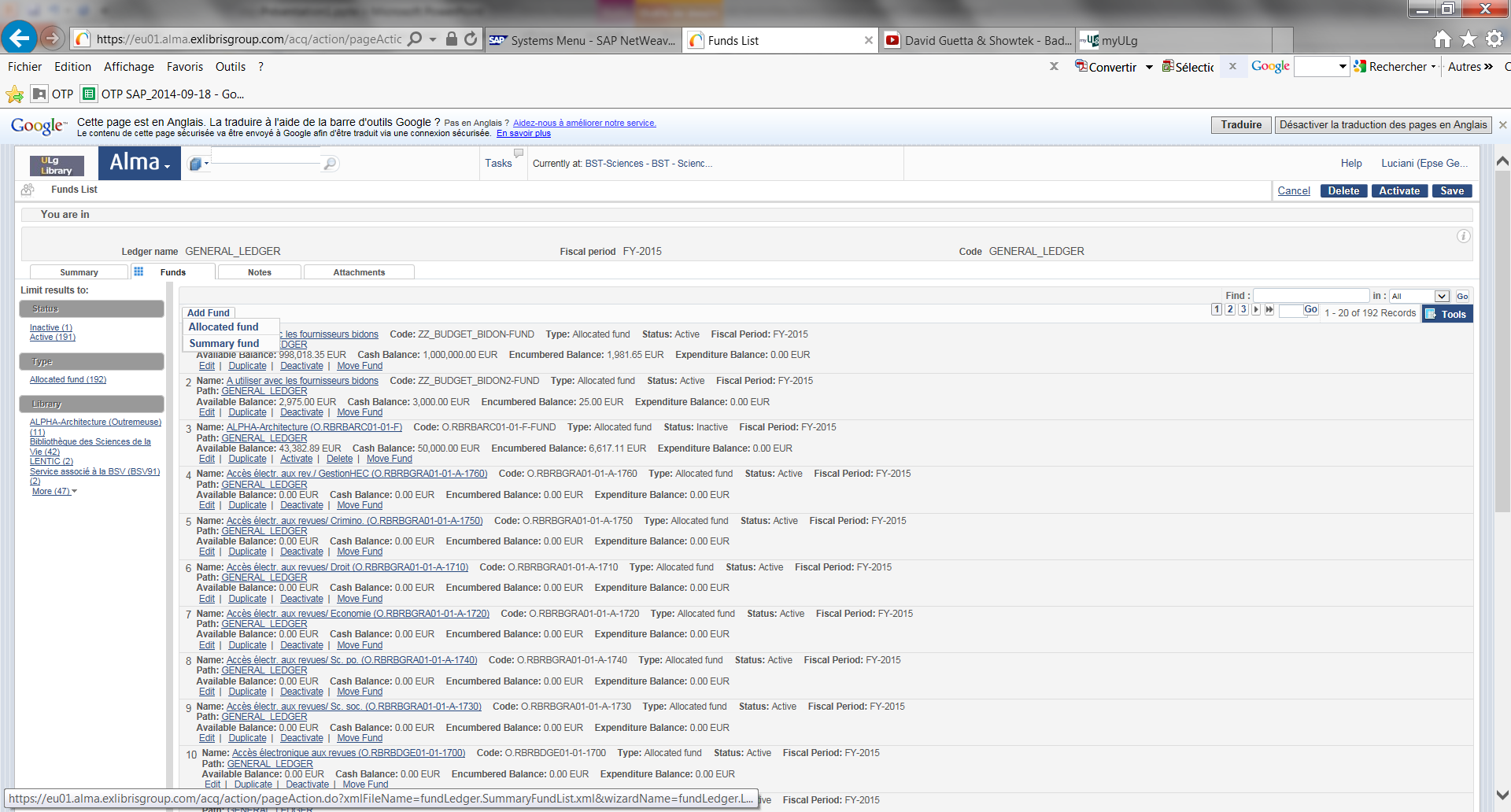 Alma @ ULg - Acquisitions - (2b) Funds & Ledgers
Ou dupliquer et ensuite modifier …
19
[Speaker Notes: « Add fund » : Choix du type de fonds (Allocated fund ou summary fund)]
Ajouter un « Ledger » ou un « Fund »2. Fund
Alma @ ULg - Acquisitions - (2b) Funds & Ledgers
Une fois les champs remplis, 
Enregistrer le fonds en cliquant 
sur « SAVE » et puis « ACTIVATE » 
pour que le fonds soit fonctionnel.
20
Certains champs ne sont pas modifiables puisque le fonds dépend du ledger auquel il est rattaché !
Contenu
Informations générales
Naviguer dans la base de données
Ajouter un « Ledger » ou un « Fund »
Modifier un « Ledger » ou un « Fund »
Activer/désactiver 
Gérer les transactions
Transfert de fonds
Supprimer un « Ledger » ou un « Fund »
Alma @ ULg - Acquisitions - (2b) Funds & Ledgers
21
Modifier un « Ledger » ou un « Fund »
Pourquoi ?

Mettre à jour des informations (! Le code n’est pas modifiable)

Ajouter, modifier ou supprimer une note

Ajouter ou supprimer des annexes

Ajouter un fonds

Activer ou désactiver

Gérer les transactions (Approvisionnement d’un fonds et transfert)
Alma @ ULg - Acquisitions - (2b) Funds & Ledgers
22
[Speaker Notes: Acquisitions > Acquisitions Infrastructure > Funds and Ledgers, cliquez sur  « Edit »]
Contenu
Informations générales
Naviguer dans la base de données
Ajouter un « Ledger » ou un « Fund »
Modifier un « Ledger » ou un « Fund »
Activer/désactiver 
Gérer les transactions
Transfert de fonds
Supprimer un « Ledger » ou un « Fund »
Alma @ ULg - Acquisitions - (2b) Funds & Ledgers
23
Activer/désactiver
3 statuts 
Active :  opérationnel  




Draft : configuré dans ALMA mais non encore opérationnel
                 A la création du ledger ou du fonds avant activation.


 

Inactive : Non opérationnel
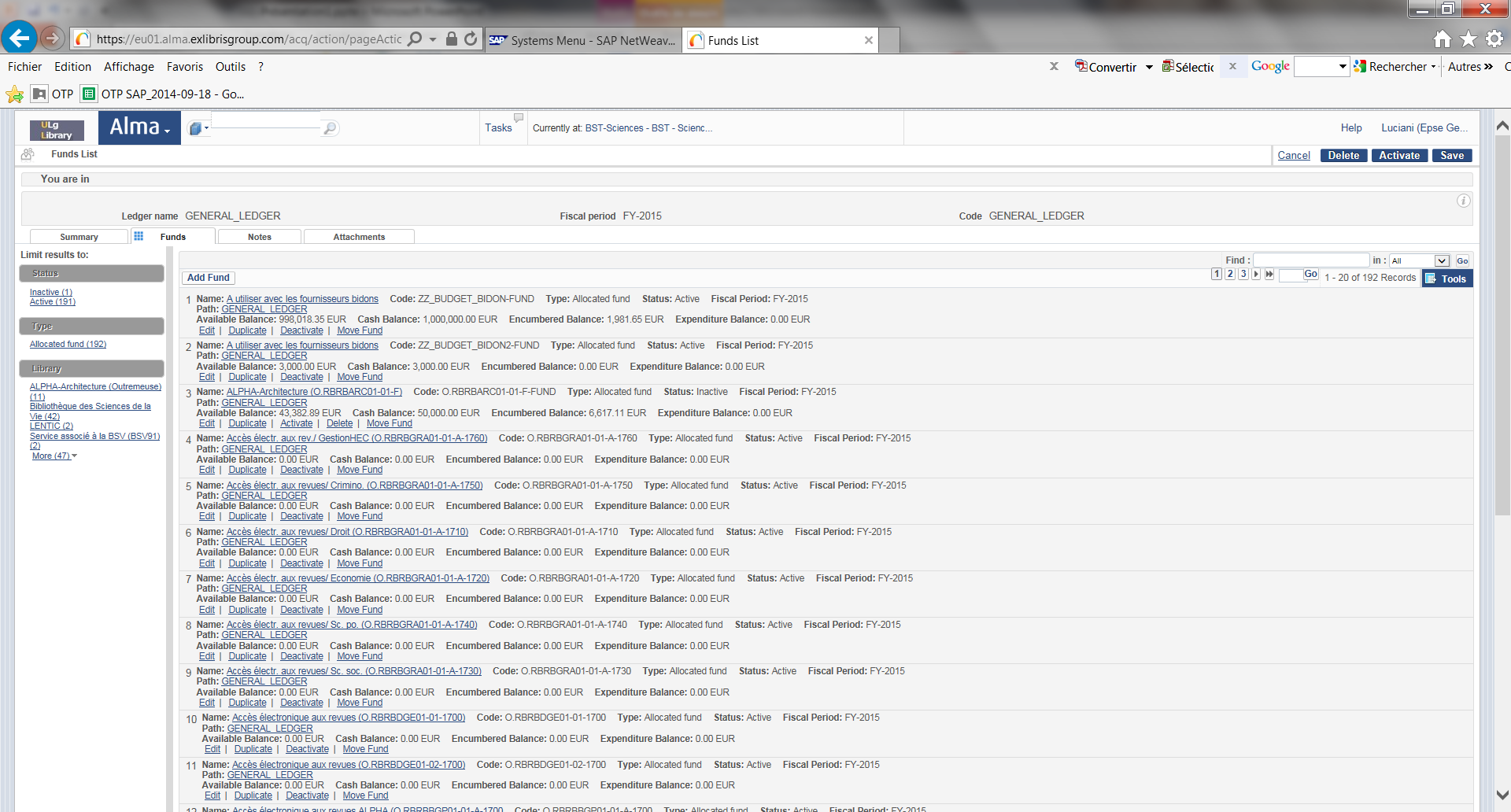 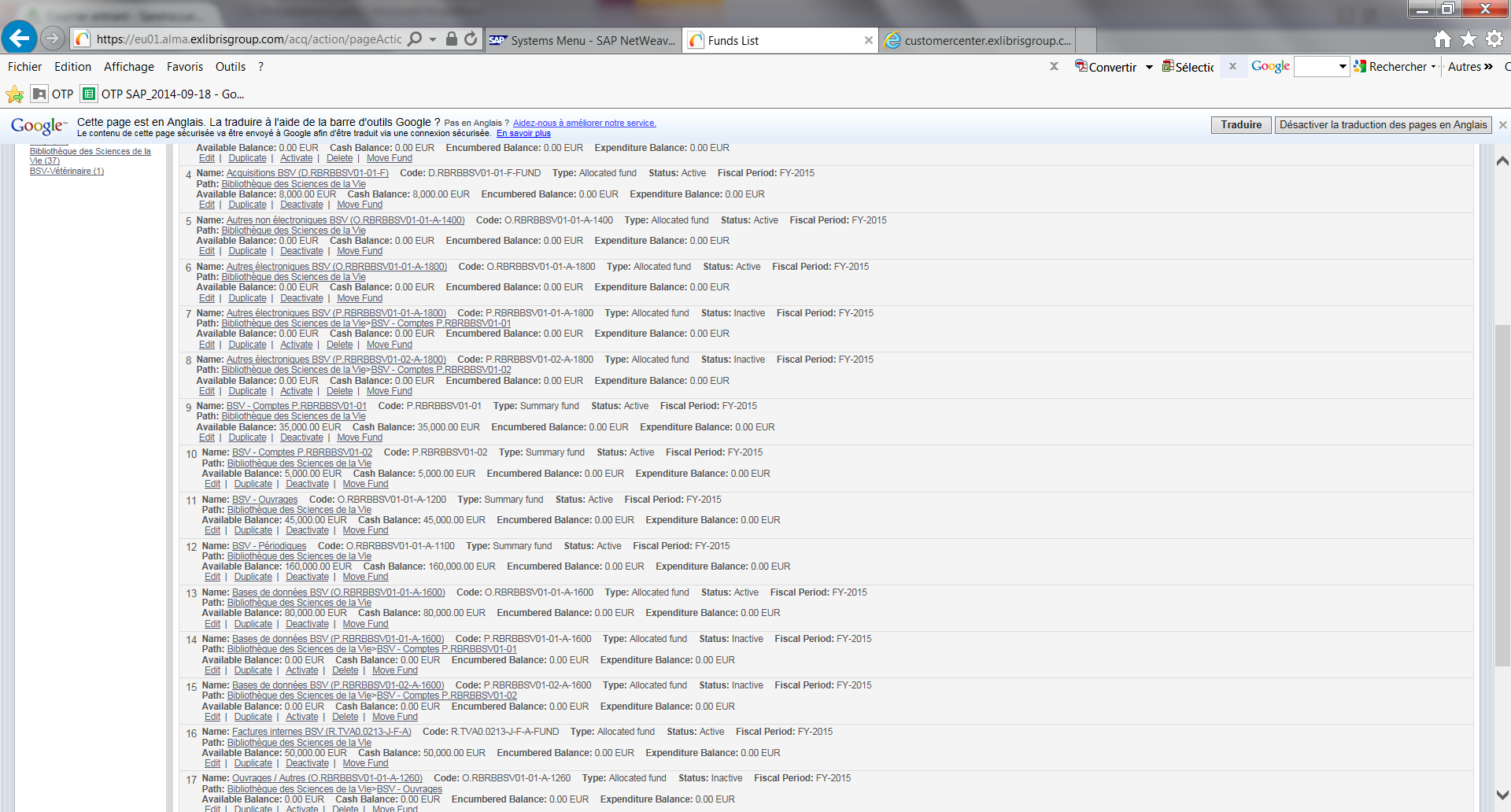 Alma @ ULg - Acquisitions - (2b) Funds & Ledgers
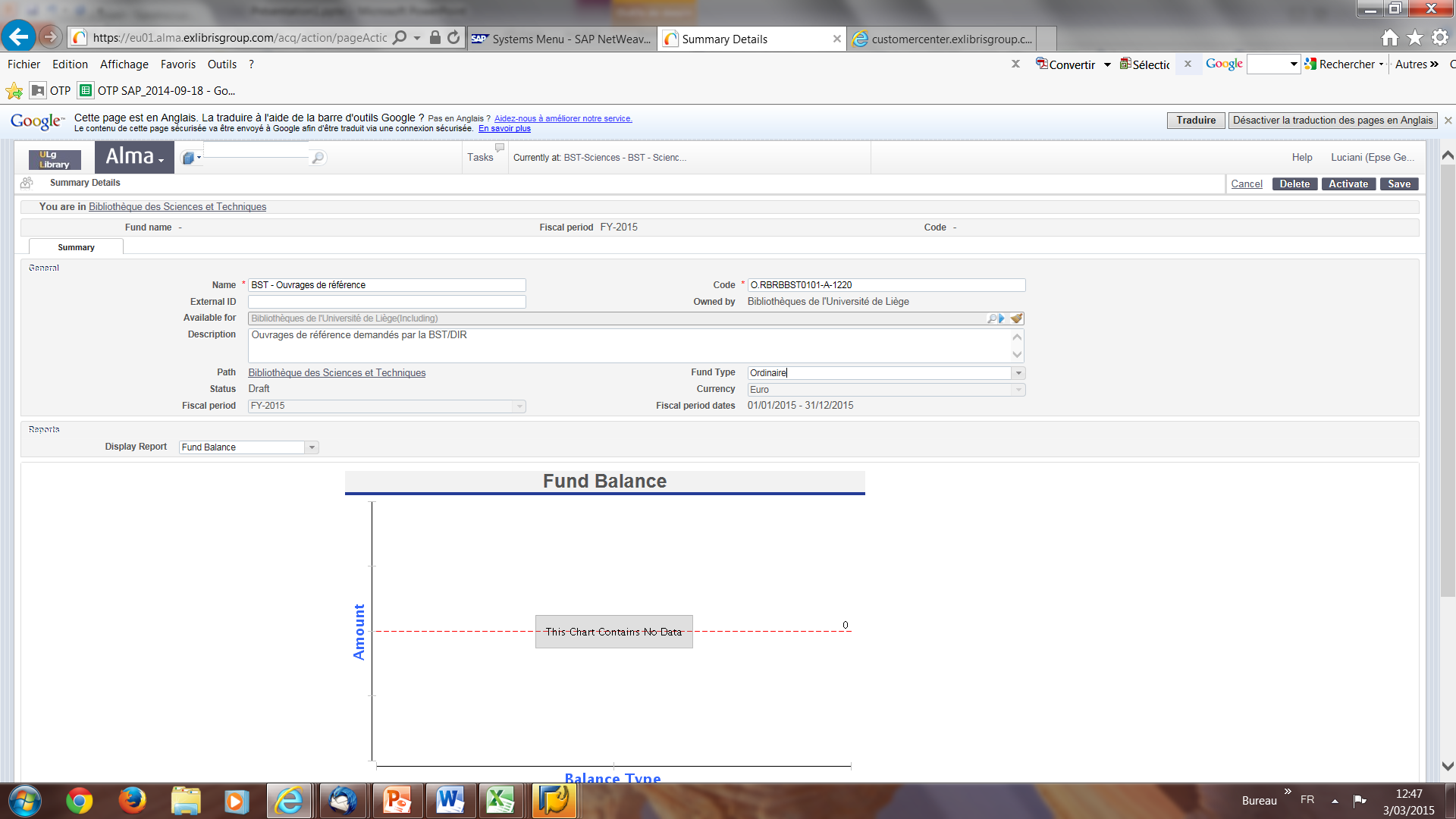 24
[Speaker Notes: Activation : Cliquer sur « Activate »]
Activer/désactiver
Inactive : 
On peut désactiver un ledger ou un fonds de manière temporaire.




Dans ce cas,  le système nous invitera (obligation) à désactiver tous les fonds associés à ce ledger.
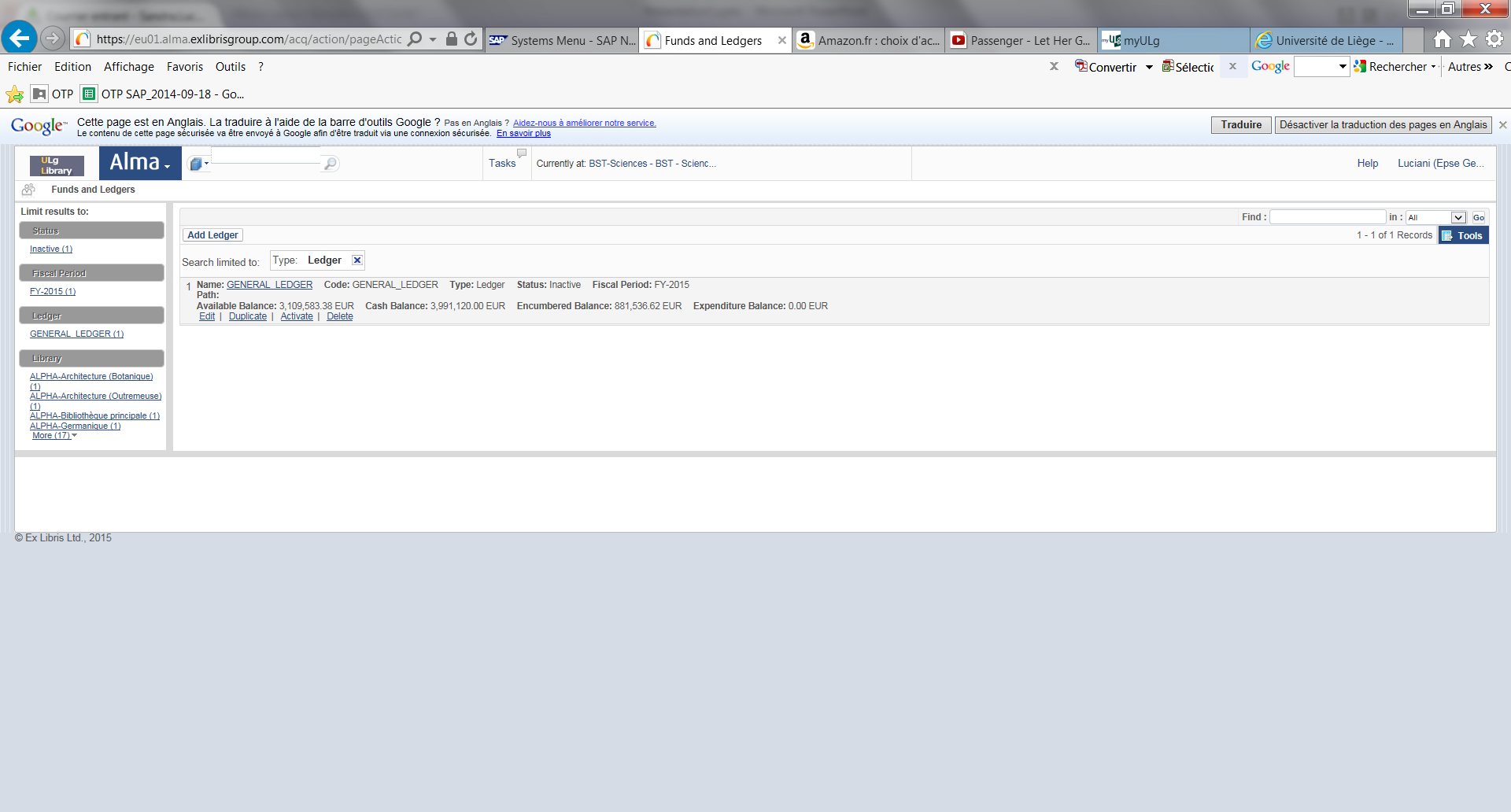 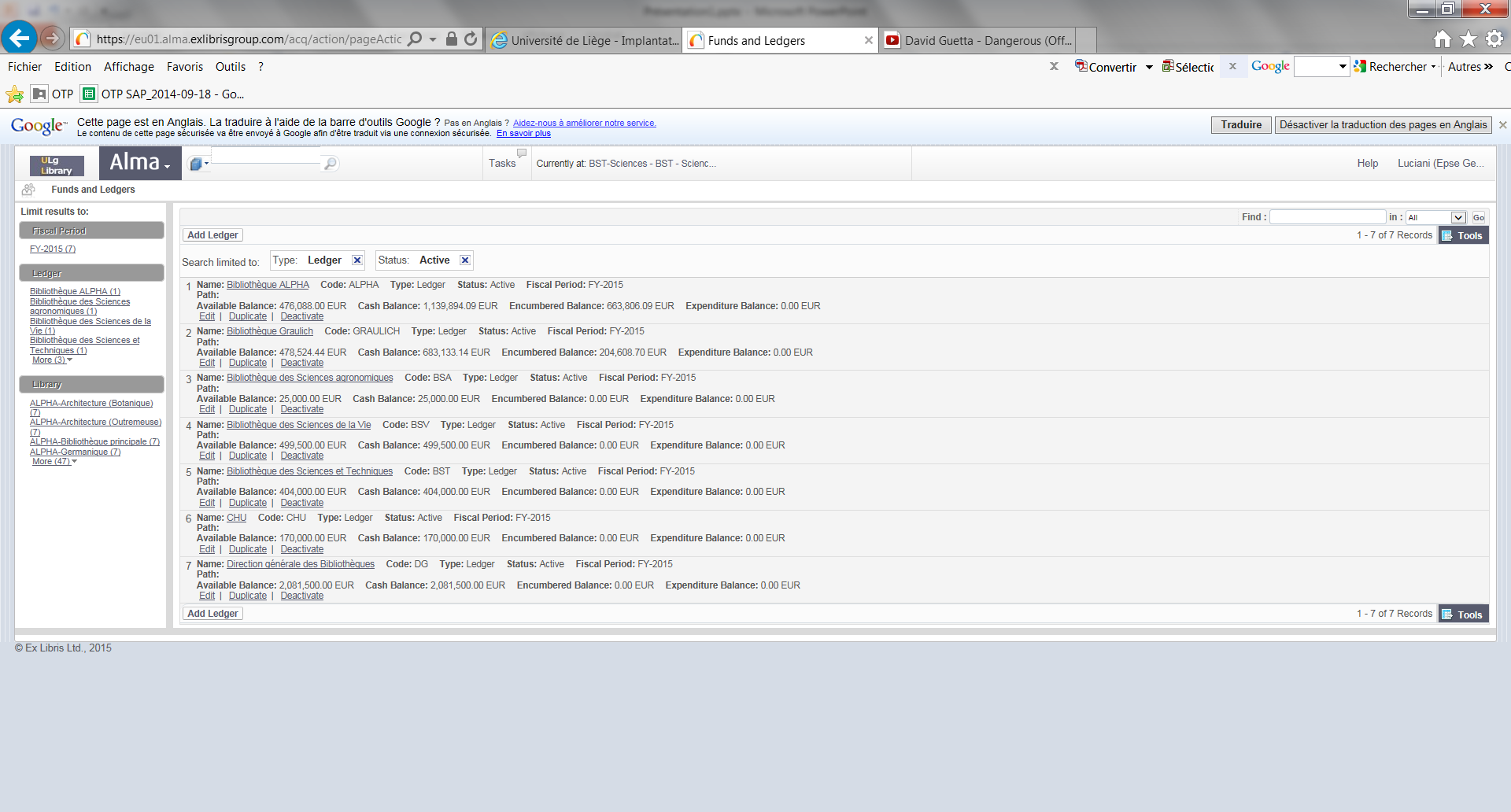 Alma @ ULg - Acquisitions - (2b) Funds & Ledgers
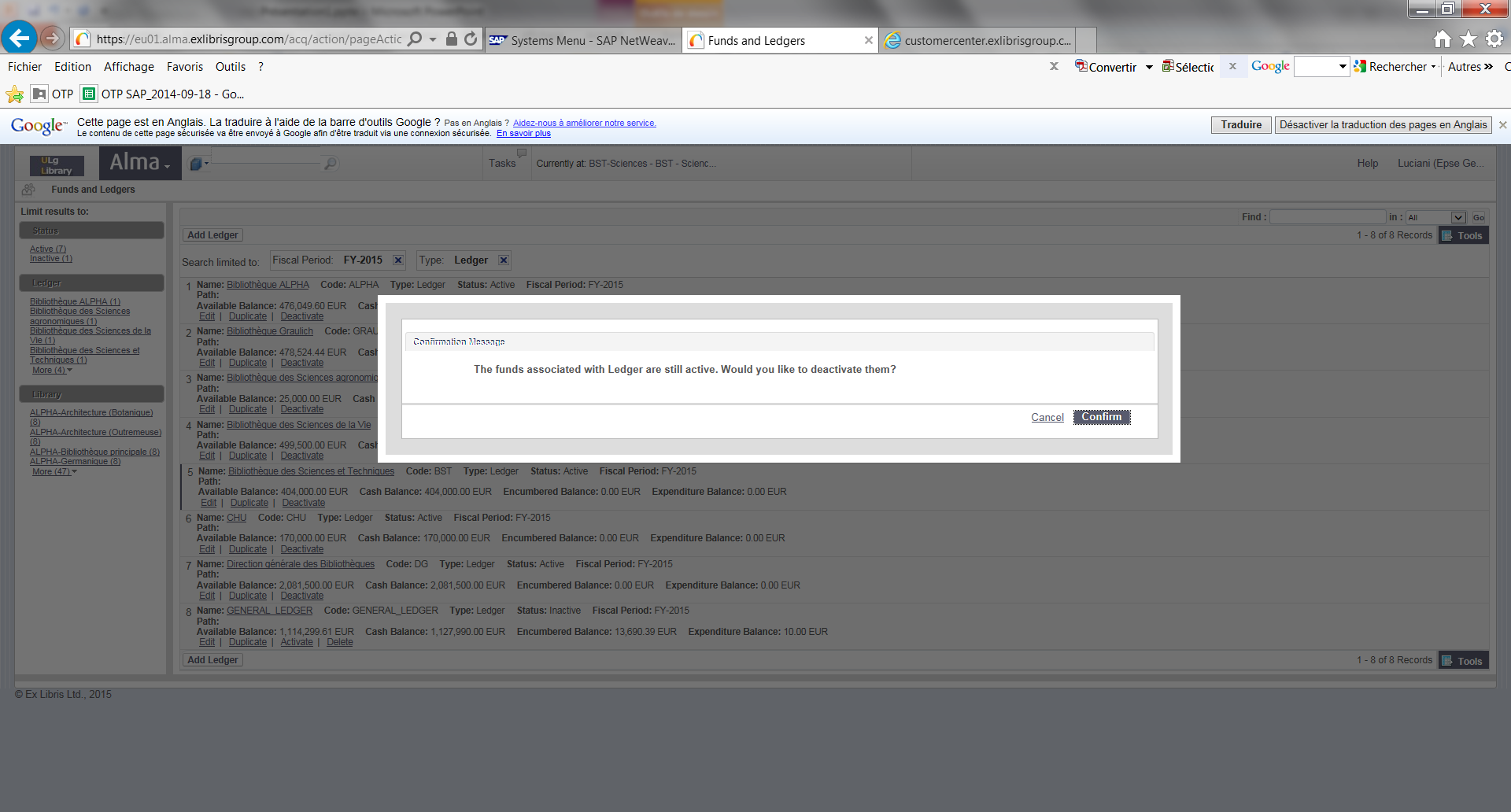 25
! Pour supprimer un ledger ou un fonds, il faut qu’il soit désactivé.
Contenu
Informations générales
Naviguer dans la base de données
Ajouter un « Ledger » ou un « Fund »
Modifier un « Ledger » ou un « Fund »
Activer/désactiver 
Gérer les transactions
Transfert de fonds
Supprimer un « Ledger » ou un « Fund »
Alma @ ULg - Acquisitions - (2b) Funds & Ledgers
26
Gérer les transactions
Via le menu Acquisitions : Transfer Funds
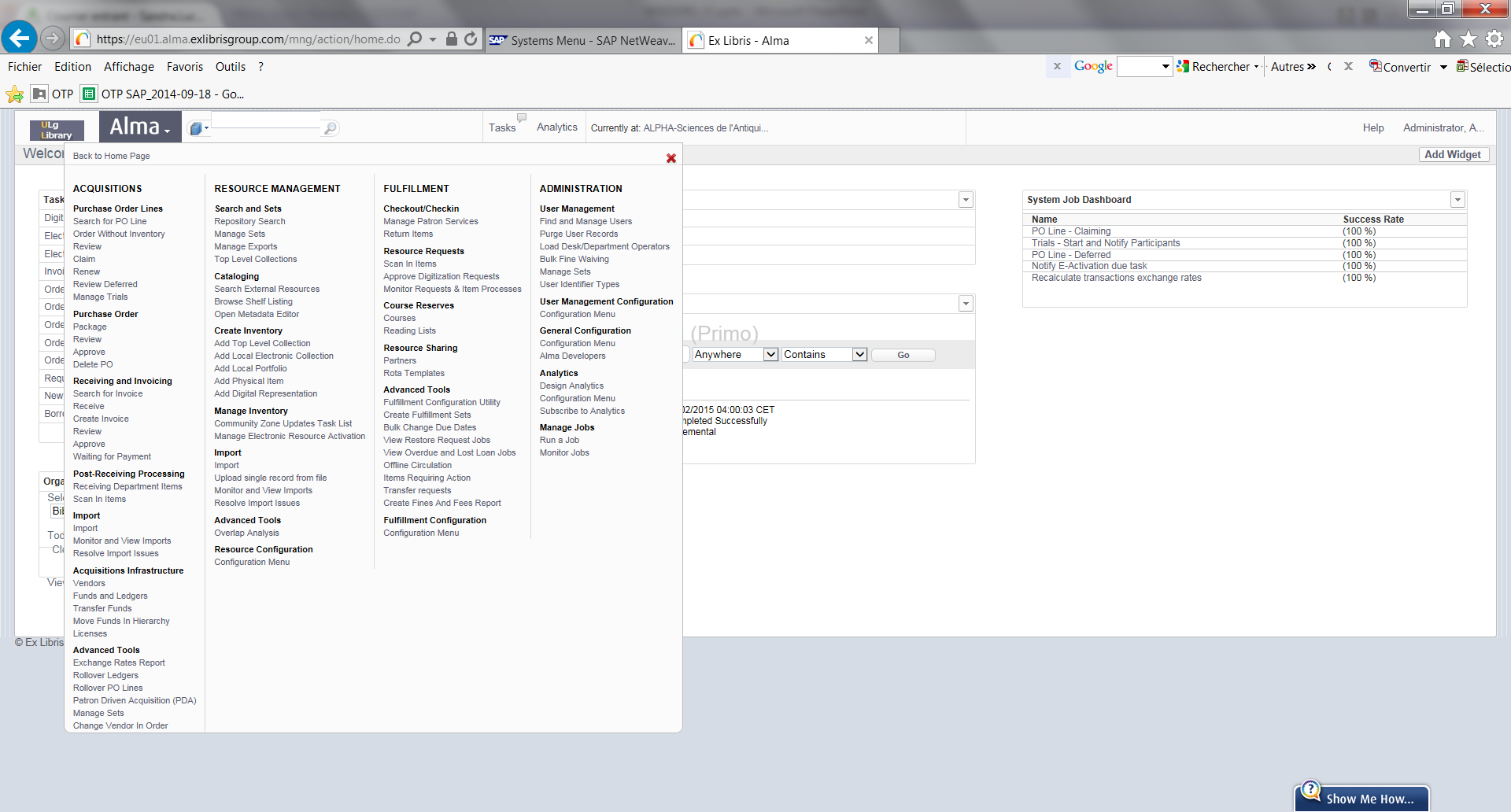 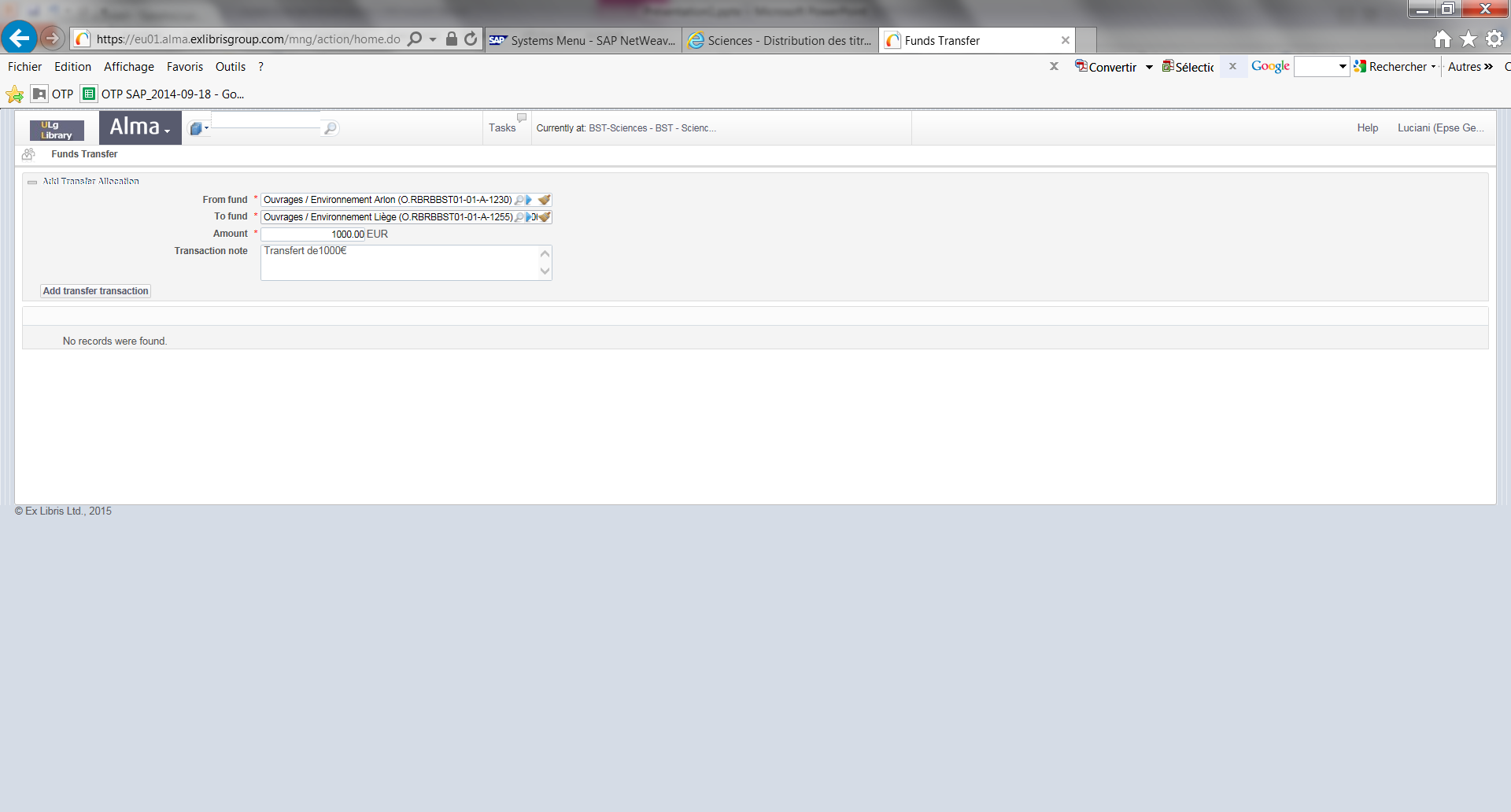 Alma @ ULg - Acquisitions - (2b) Funds & Ledgers
Dans le fonds, « Add transaction » ajouter une transaction de type : Allocation ou Transfer
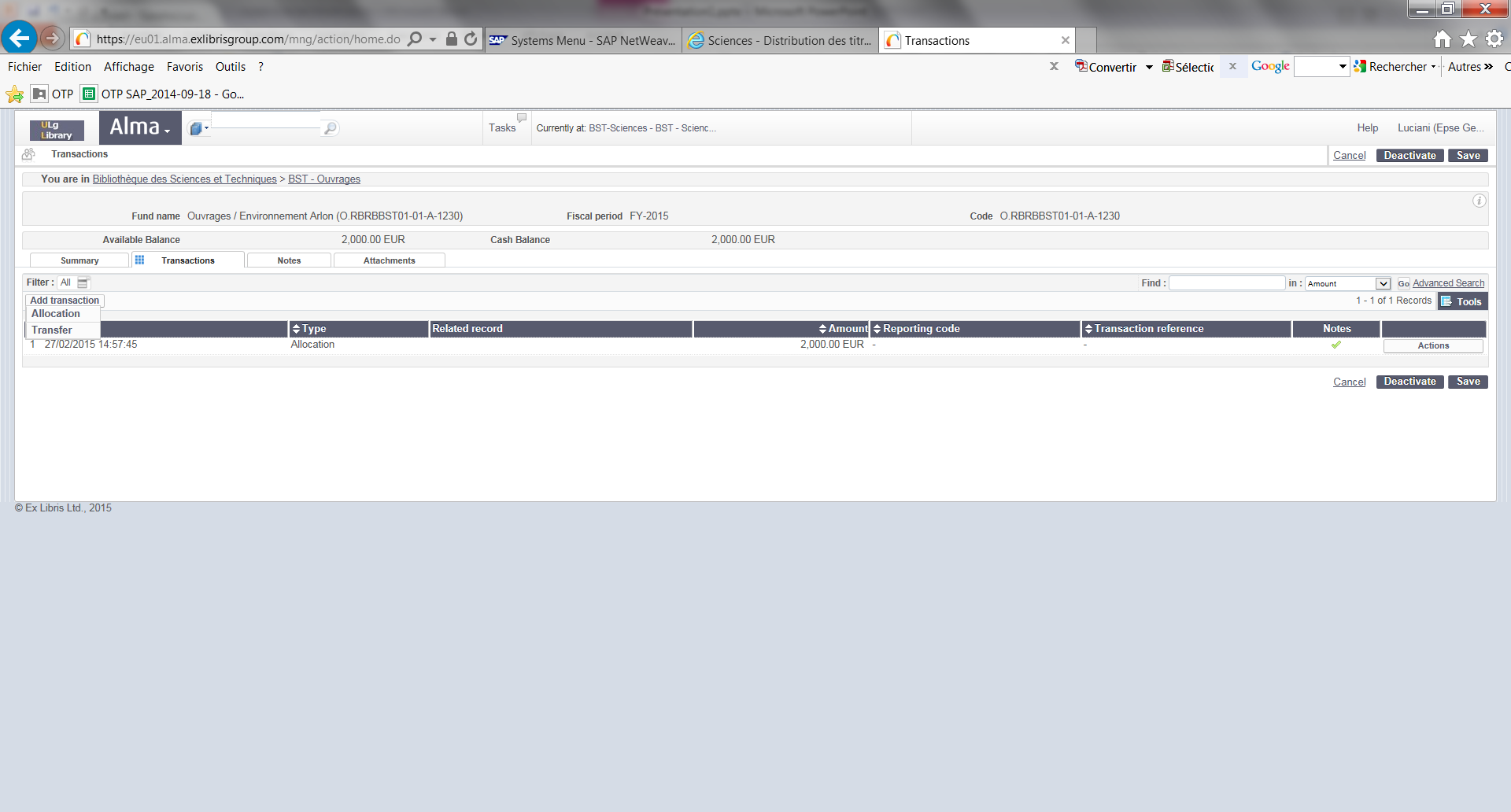 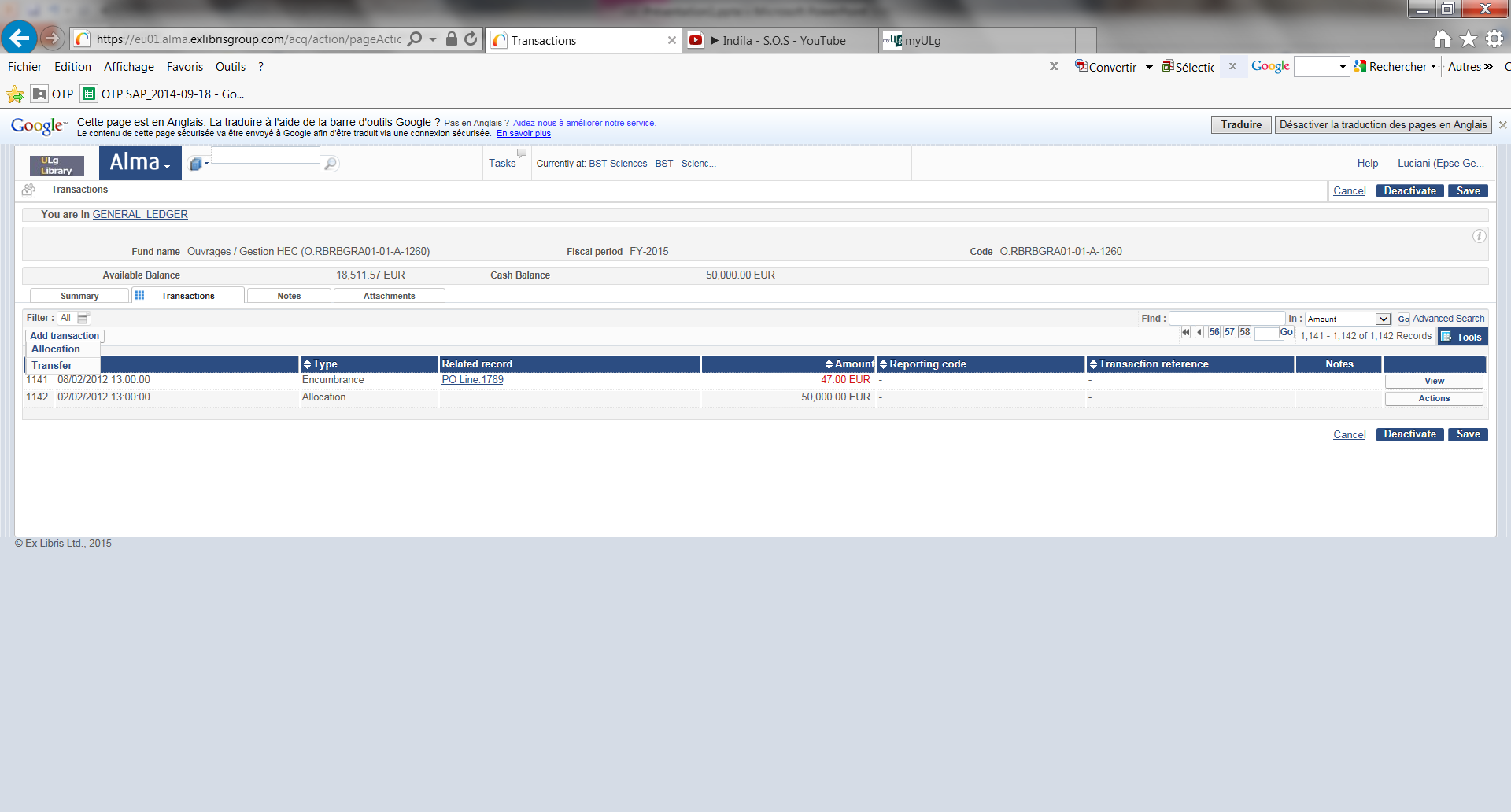 27
Gérer les transactionsAdd transactions
Allocation : Approvisionnement du fonds




Pour réduire le budget d'un fonds, utilisez « Add allocation » mais avec un montant négatif.

Transfer : Transférer un montant d’un fonds à un autre
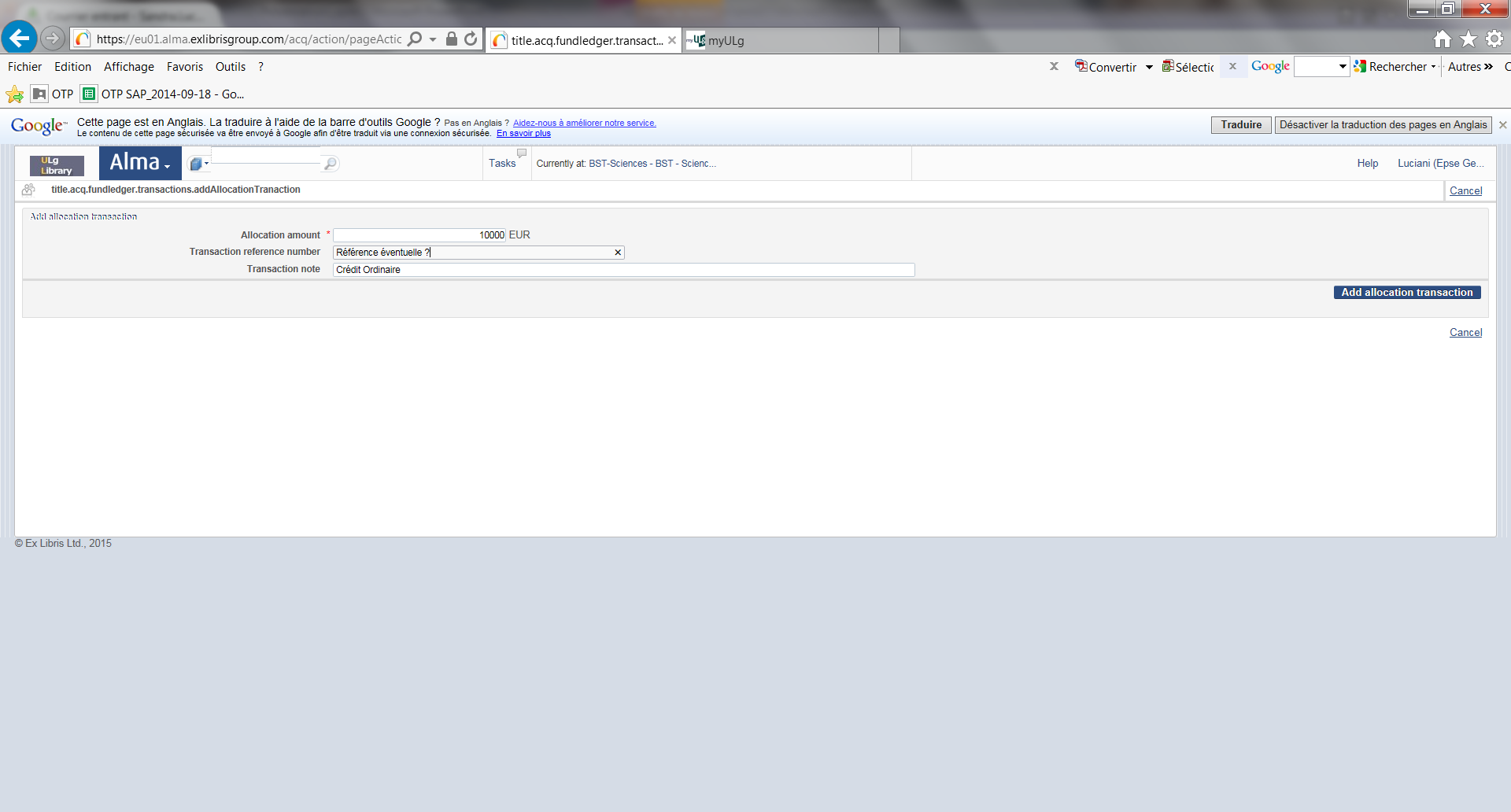 Alma @ ULg - Acquisitions - (2b) Funds & Ledgers
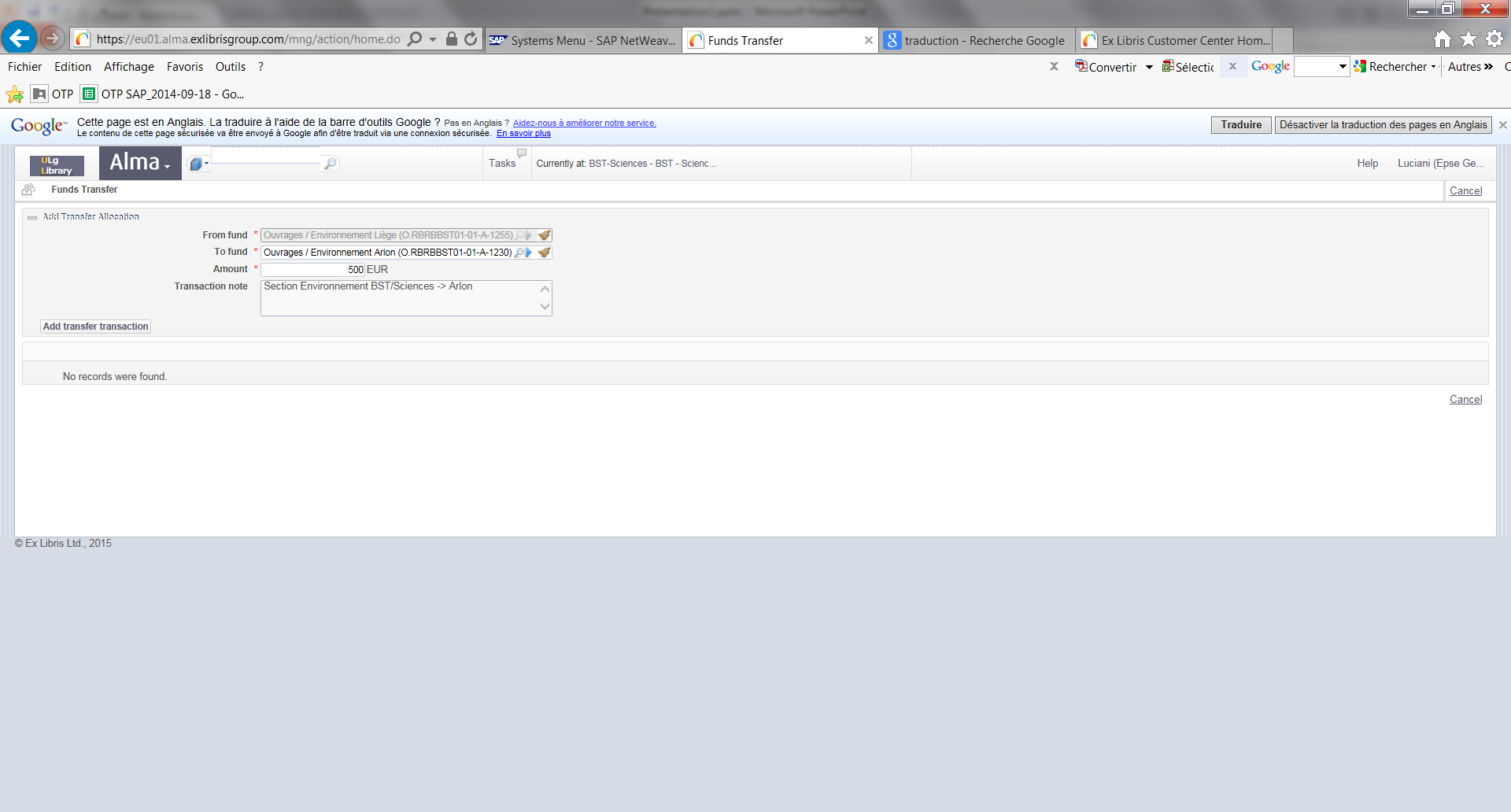 28
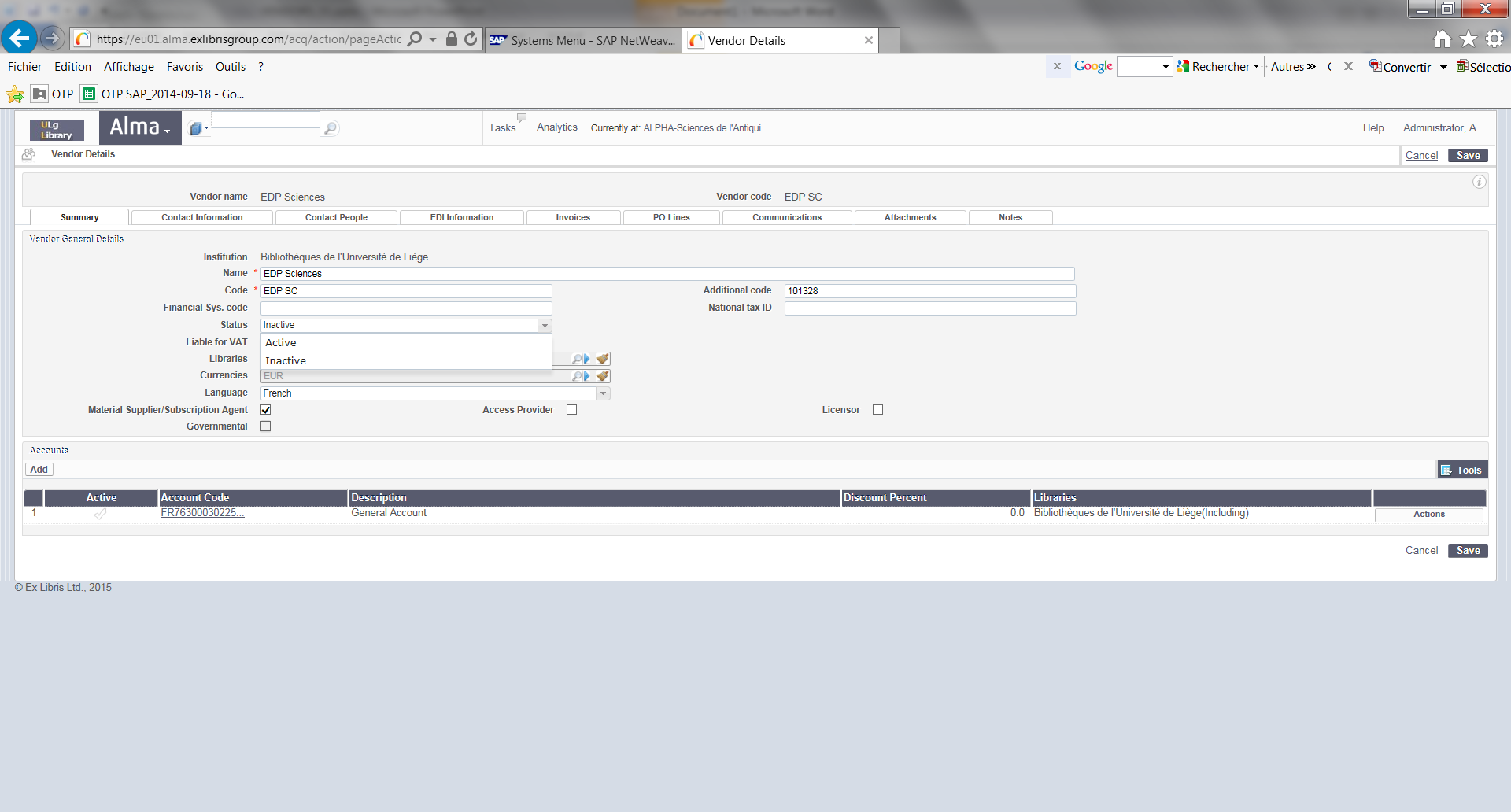 [Speaker Notes: En cas d’allocation massive (= à de nombreux Funds), par exemple en début de nouvelle année fiscale, il est possible de procéder à des chargements à partir d’un import Excel  contactez pour ce faire la TF Acquisitions.]
in :
Gérer les transactions
Autres information dans l’onglet « Transactions »
3 - 4
Alma @ ULg - Acquisitions - (2b) Funds & Ledgers
1
Visualisation du BC en cliquant sur la POL
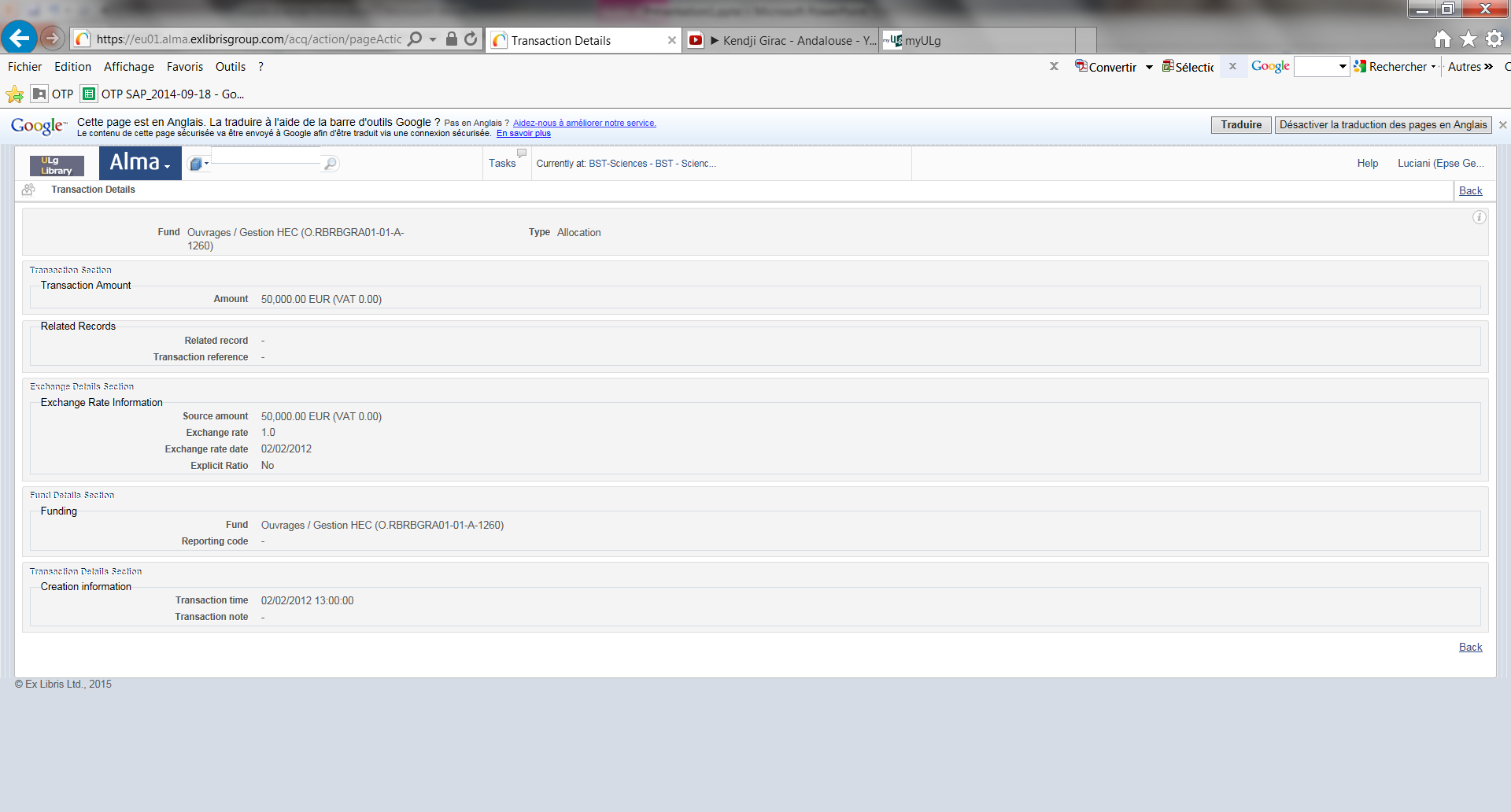 2
Possibilité de rechercher sur :
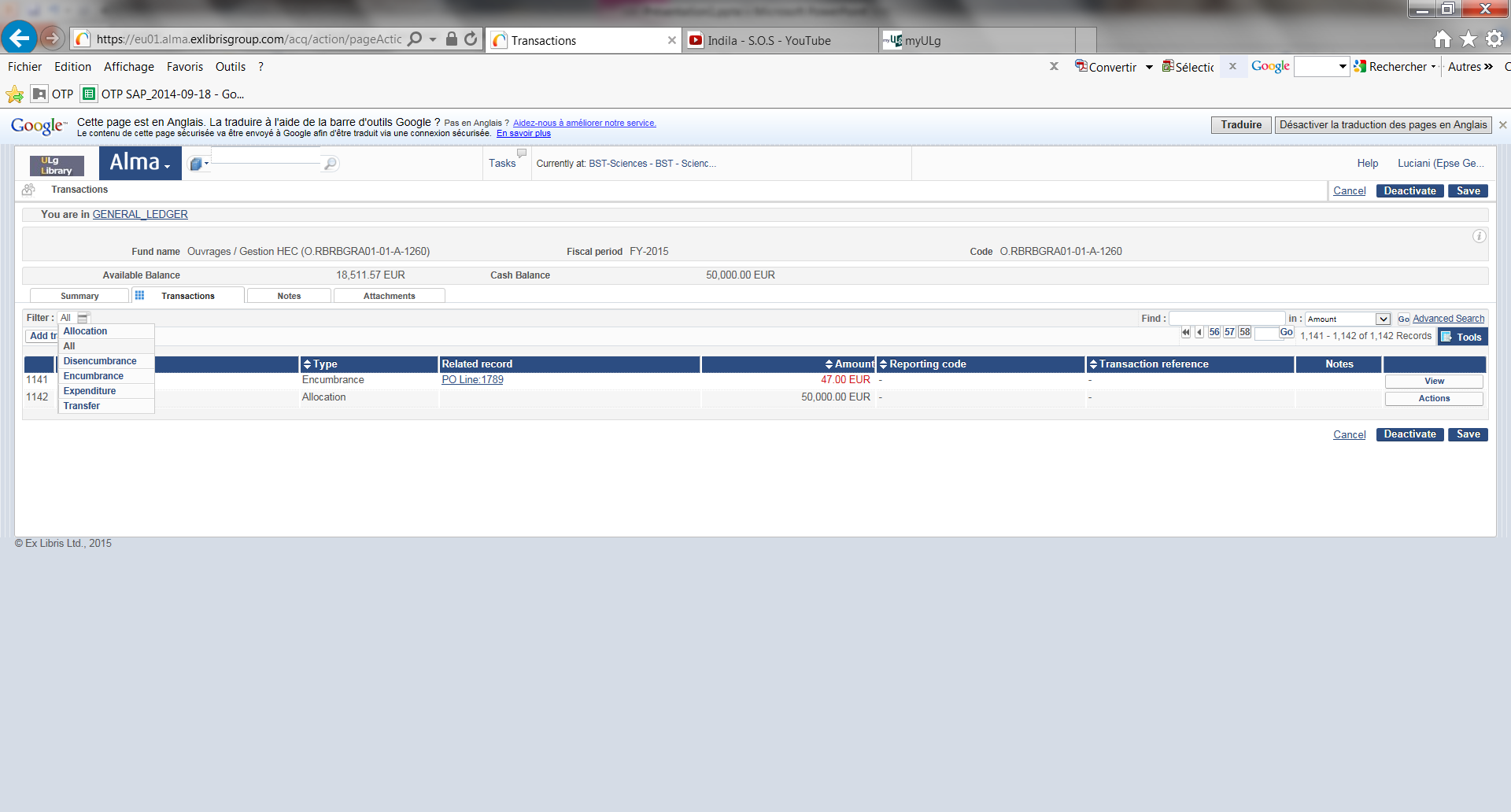 29
[Speaker Notes: Edit (Funds)
Onglet « Transactions » :
1-Historique des transactions
2-Accès aux détails d’une transaction
3-Allouer un montant à un fonds (allocated fund) - Approvisionnement
4-Transférer un montant d’un fonds (AF) à un autre (AF)

Accès aux transactions :
Allocation : Approvisionnement du fonds
Transfer : Les transferts d’un fonds à un autre
Encumbrance / Disencumbrance  : relatif aux POL
Expenditure : relatif aux factures]
Contenu
Informations générales
Naviguer dans la base de données
Ajouter un « Ledger » ou un « Fund »
Modifier un « Ledger » ou un « Fund »
Activer/désactiver 
Gérer les transactions
Transfert de fonds
Supprimer un « Ledger » ou un « Fund »
Alma @ ULg - Acquisitions - (2b) Funds & Ledgers
30
Transfert de fonds : MOVE FUND
Transférer un fonds vers un autre ledger ou summary funds (sous une même année fiscale) : 2 méthodes
1-





2-
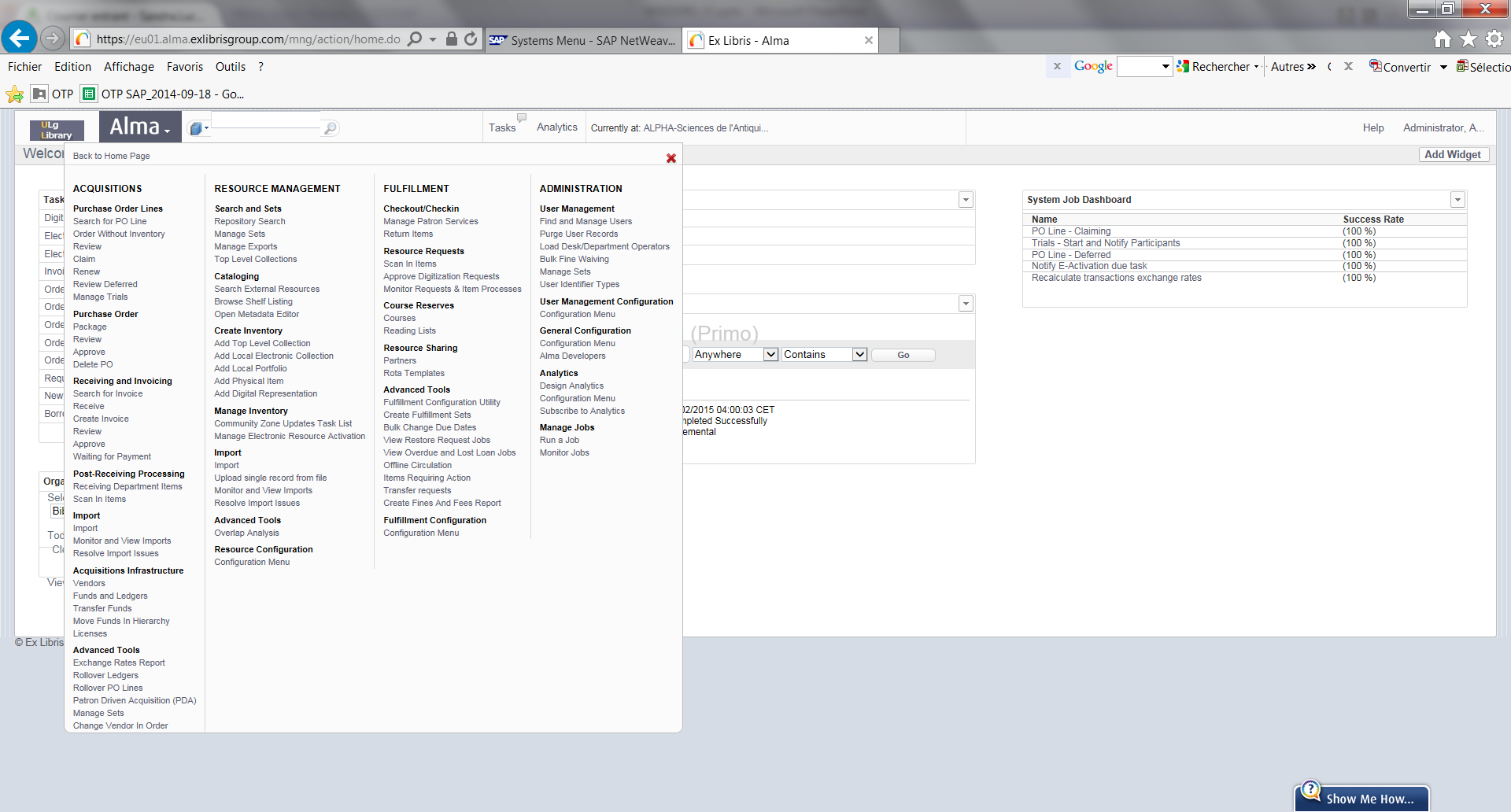 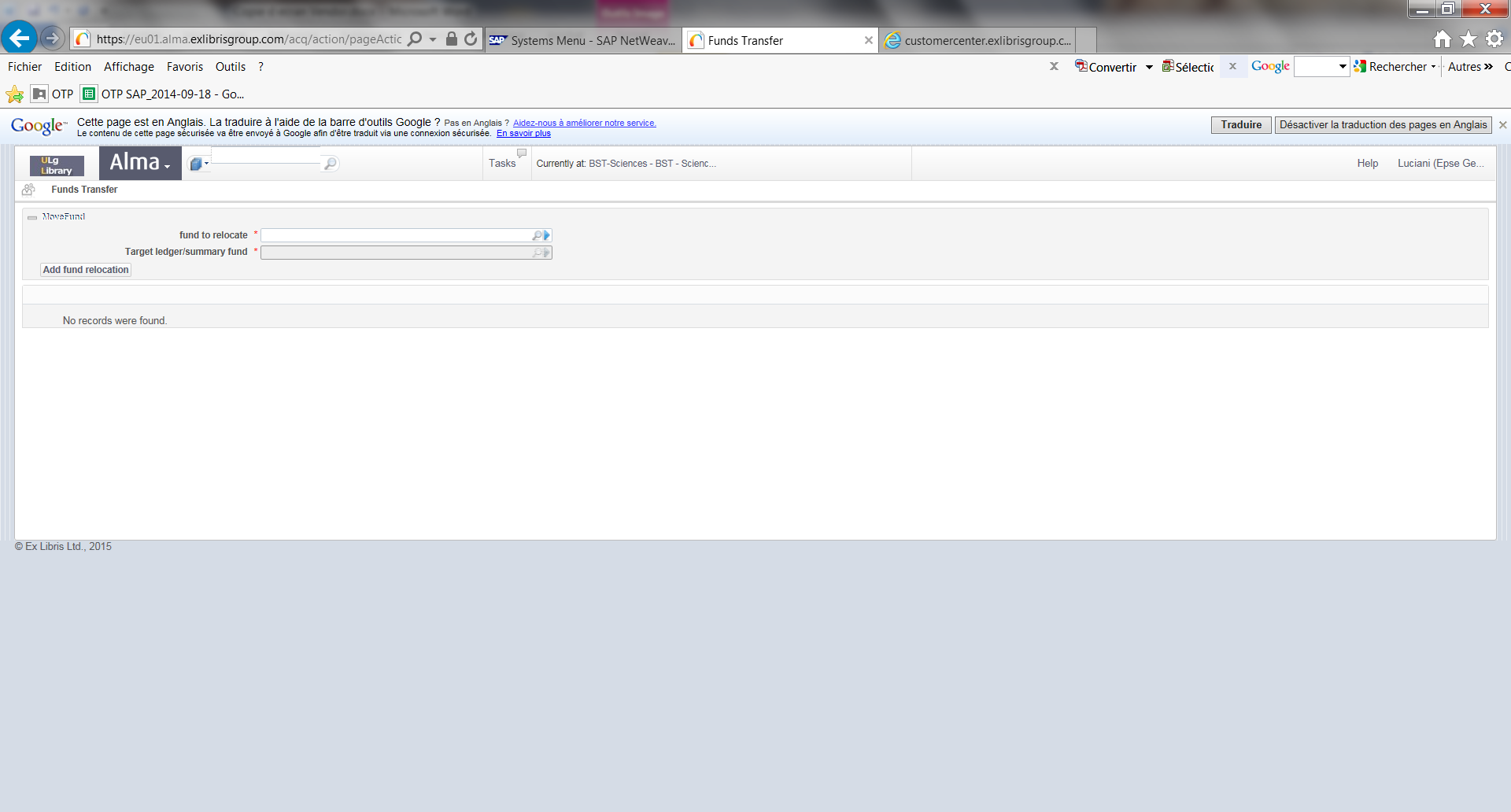 Alma @ ULg - Acquisitions - (2b) Funds & Ledgers
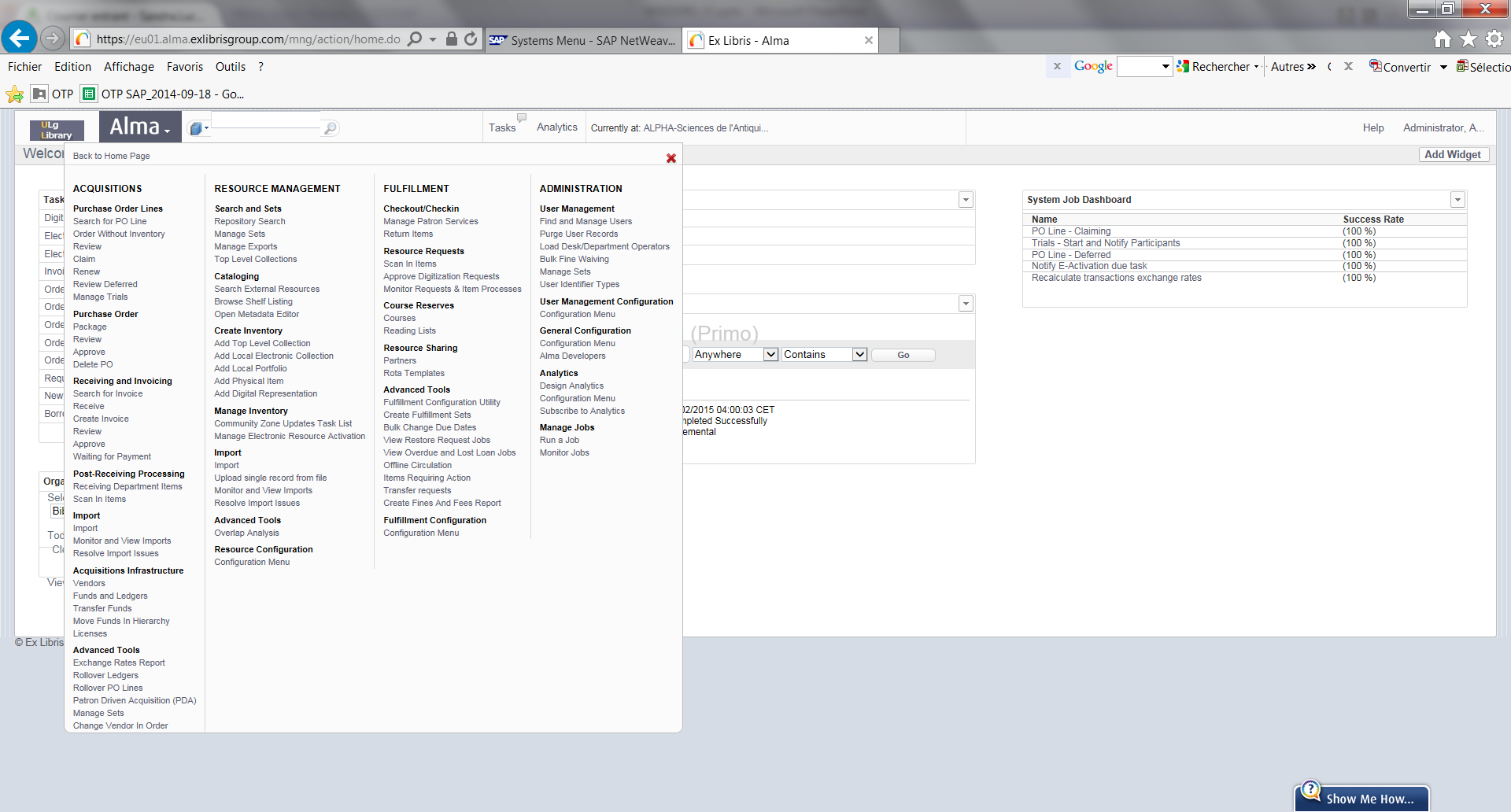 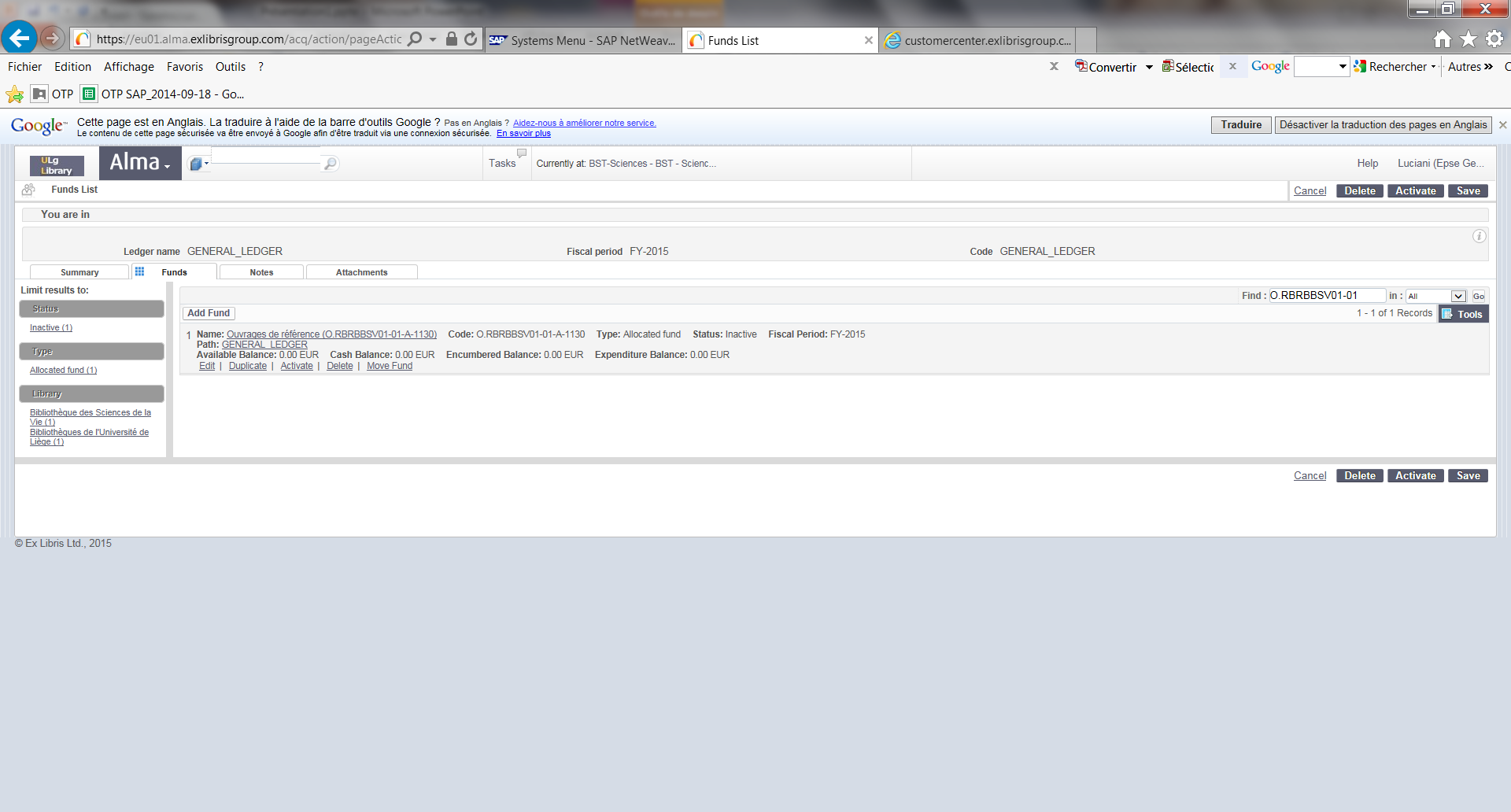 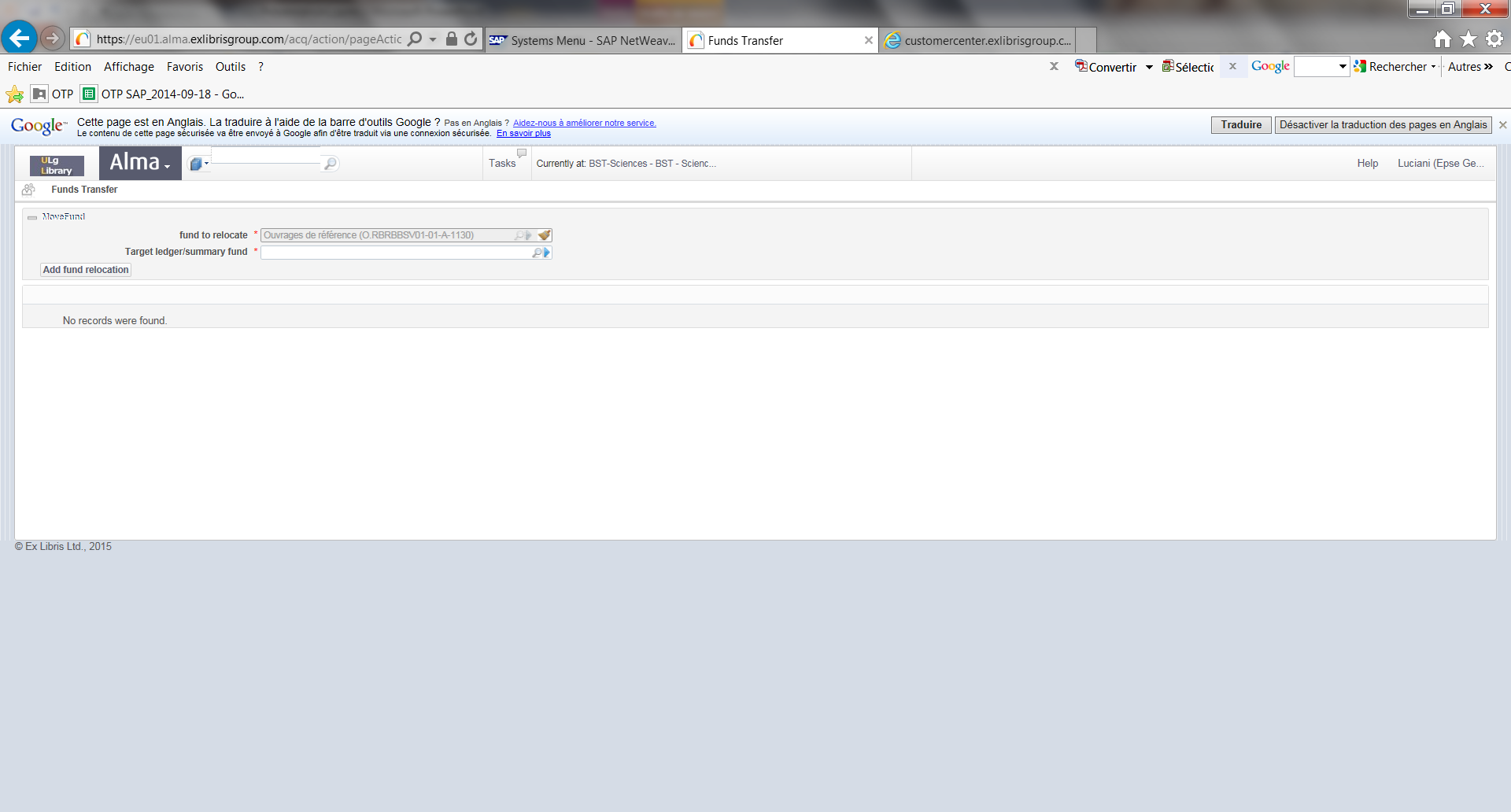 31
[Speaker Notes: Pour transférer un fonds (OTP) sous un autre ledger ou sous un autre summary fund:
Acquisitions > Acquisitions Infrastructure> Move funds in hierarchy
Cliquez sur la loupe et sélectionnez un fonds, et cliquez ensuite sur Select. 
Cliquez sur la loupe du Target ledger/summary fund et sélectionnez la nouvelle destination du fonds.

Vous pouvez également, sous le fonds, cliquer sur le bouton « MOVE ». Il suffira alors uniquement de sélectionner la nouvelle destination du fonds.
Cliquez ensuite sur le bouton « Add fund relocation » 
Un message apparaitra, cliquez sur le bouton « Confirm  ».]
Contenu
Informations générales
Naviguer dans la base de données
Ajouter un « Ledger » ou un « Fund »
Modifier un « Ledger » ou un « Fund »
Activer/désactiver 
Gérer les transactions
Transfert de fonds
Supprimer un « Ledger » ou un « Fund »
Alma @ ULg - Acquisitions - (2b) Funds & Ledgers
32
Supprimer un « Ledger » ou un « Fund »
Pour supprimer un ledger ou un fonds, il faut d’abord qu’il soit désactivé.
Cliquez ensuite sur « Delete » (supprimer) sous le fonds ou le ledger concerné. 



Si le fonds n'a pas de transactions, charges ou dépenses annexées, il peut être  supprimé. Sinon ce message apparait :


Si un ledger est supprimé, tous les fonds qui lui sont associés sont également supprimés.
Nous pouvons également supprimer un fonds lors de sa modification en cliquant sur le bouton « Delete » dans n’importe quel des onglets du fonds.
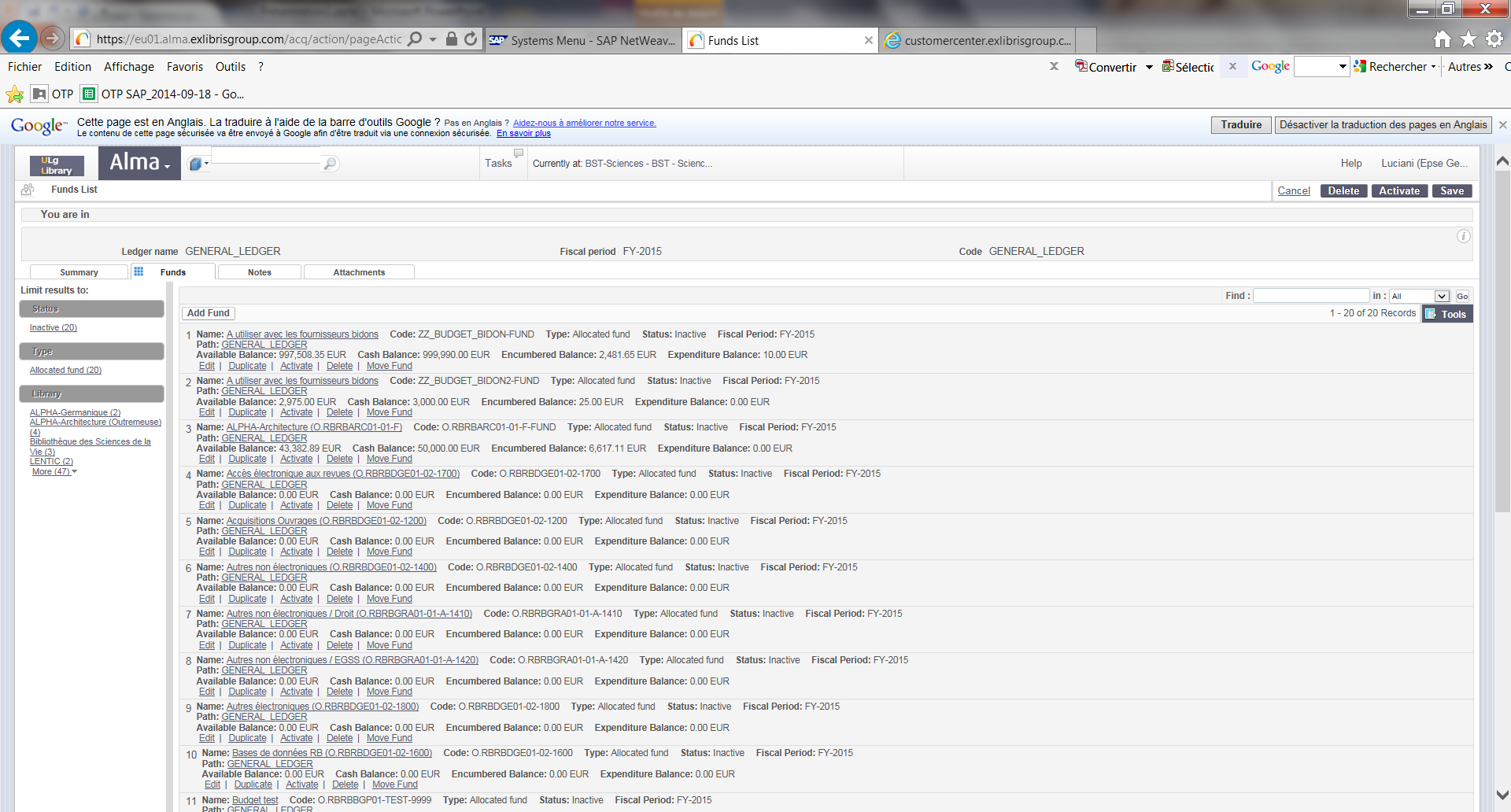 Alma @ ULg - Acquisitions - (2b) Funds & Ledgers
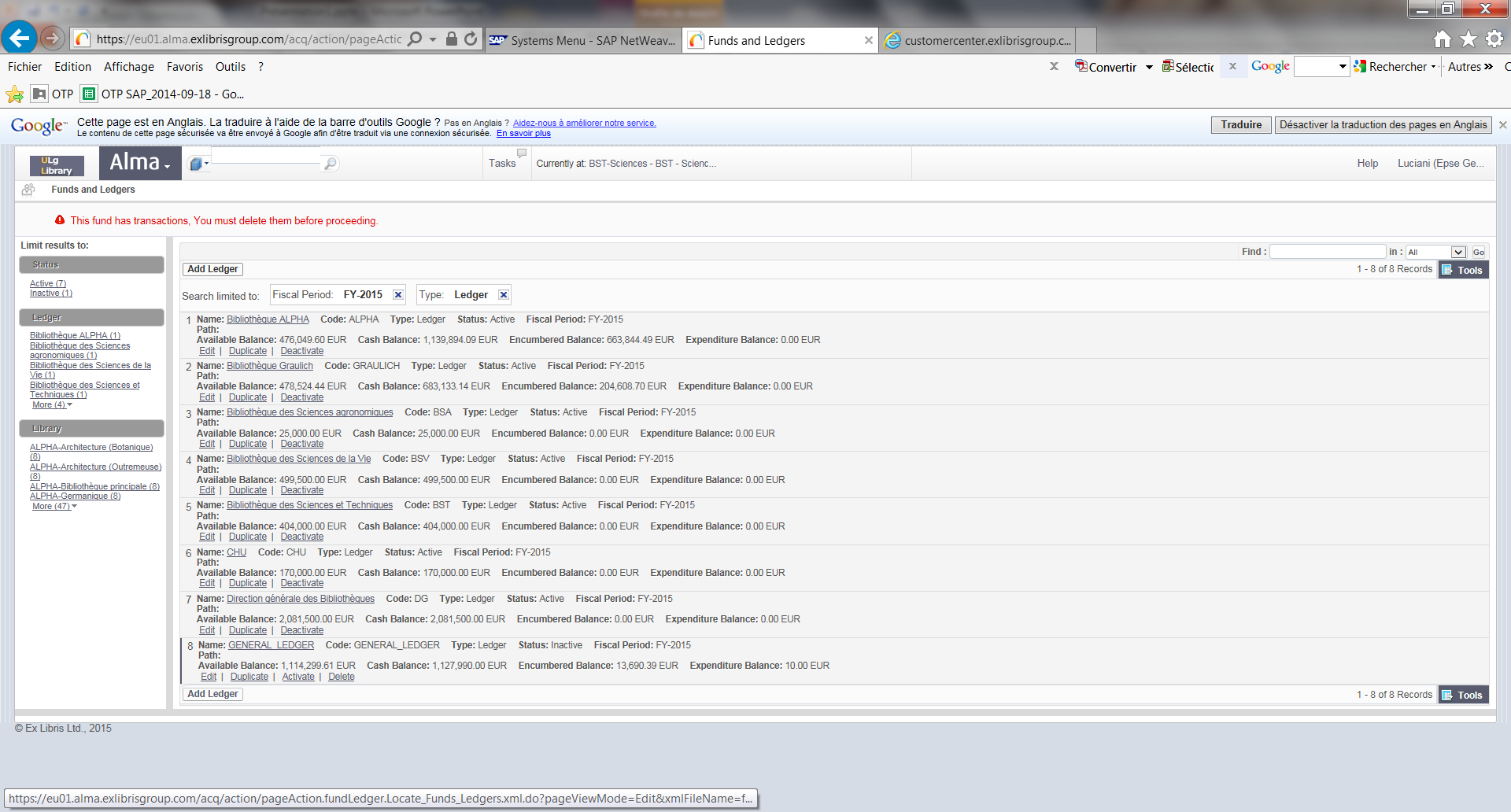 33
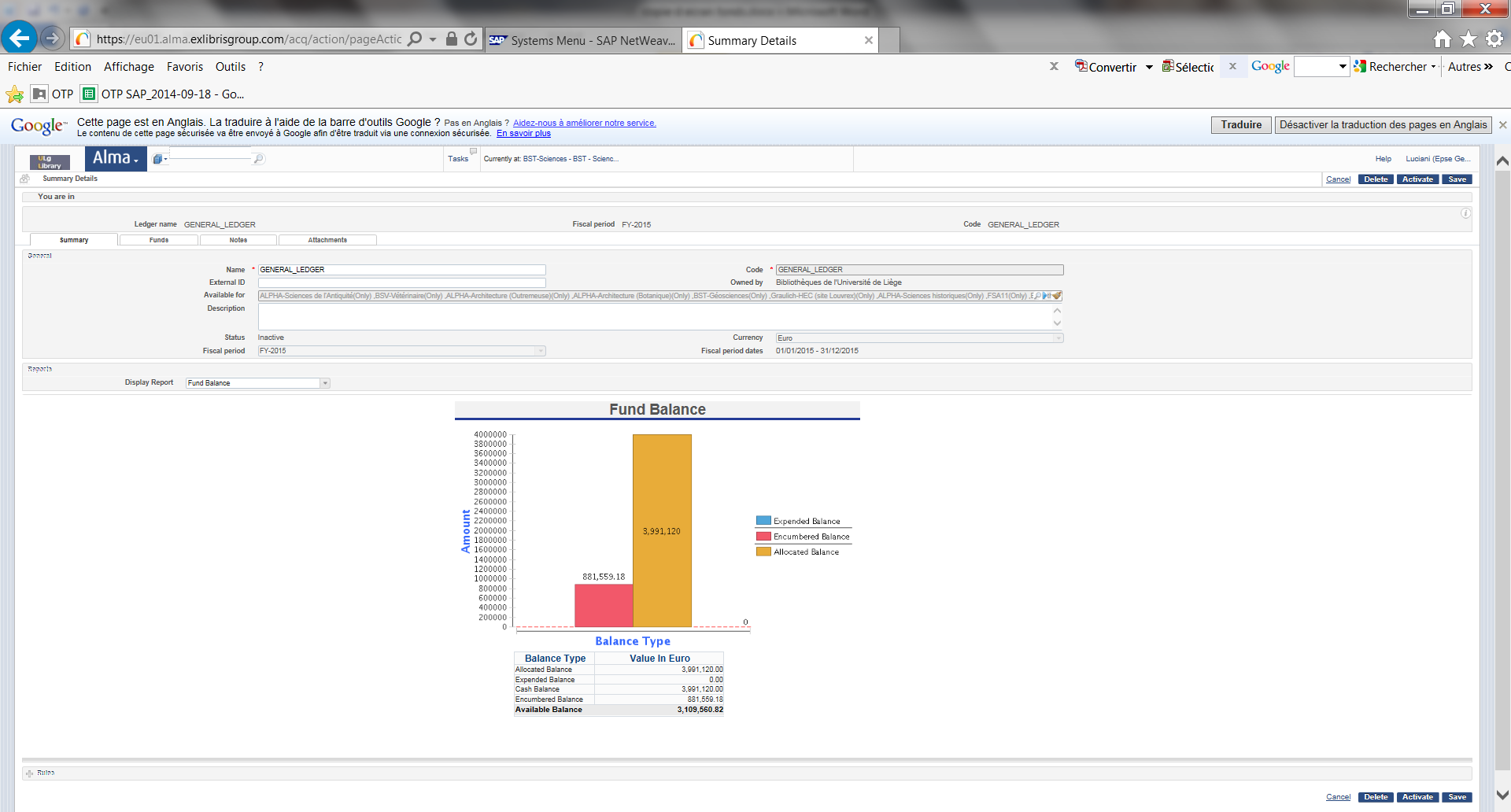 [Speaker Notes: Remarque : A priori, supprimer un fonds ou un ledger n’est pas nécessaire (sauf en cas de correction manifeste à sa création), la désactivation peut suffire pour le neutraliser.
Merci de ne supprimer aucun ledger ni fonds sans concertation préalable avec la TF Acquisitions.]